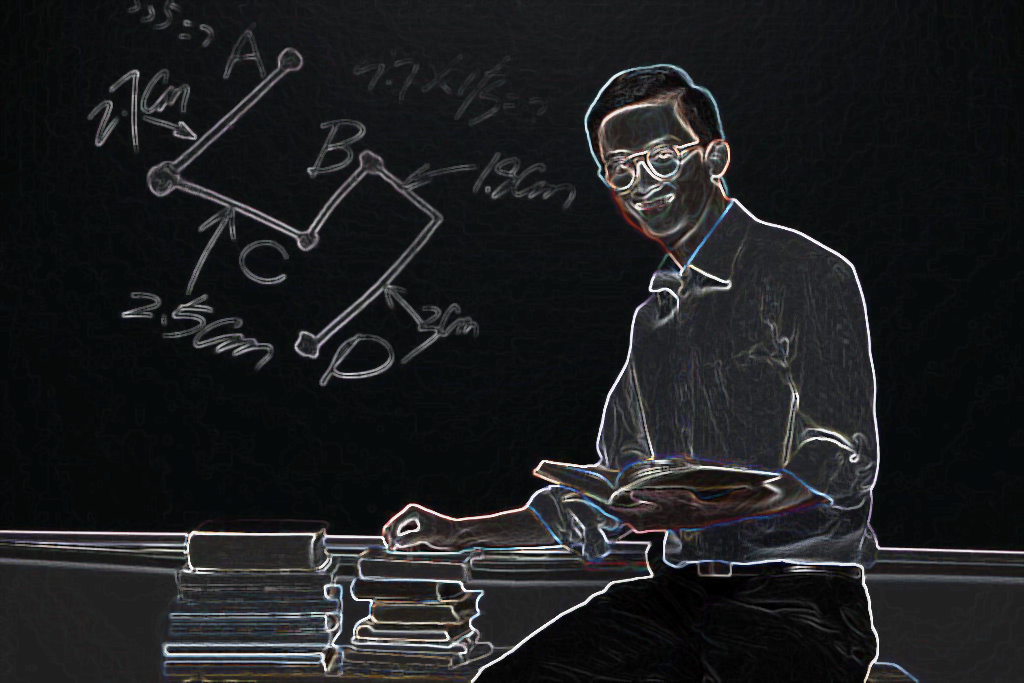 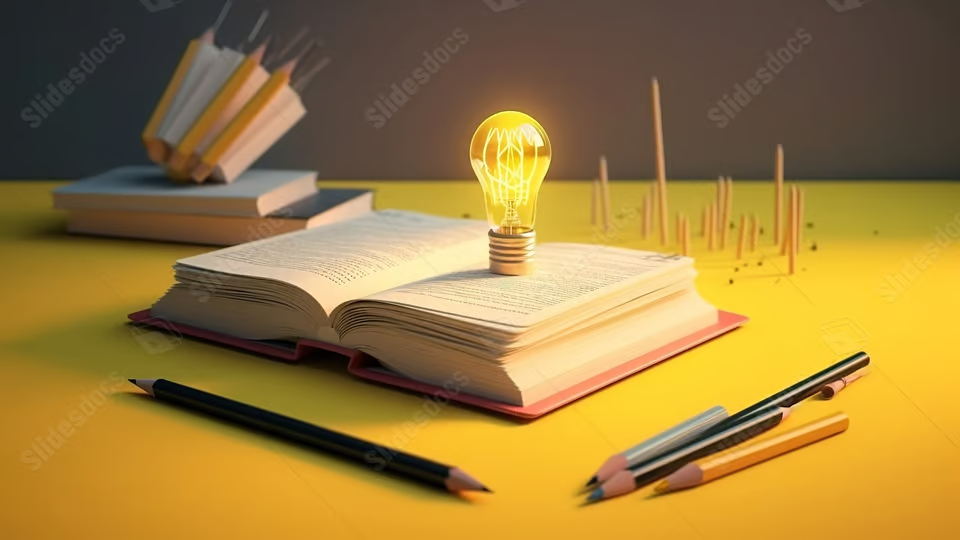 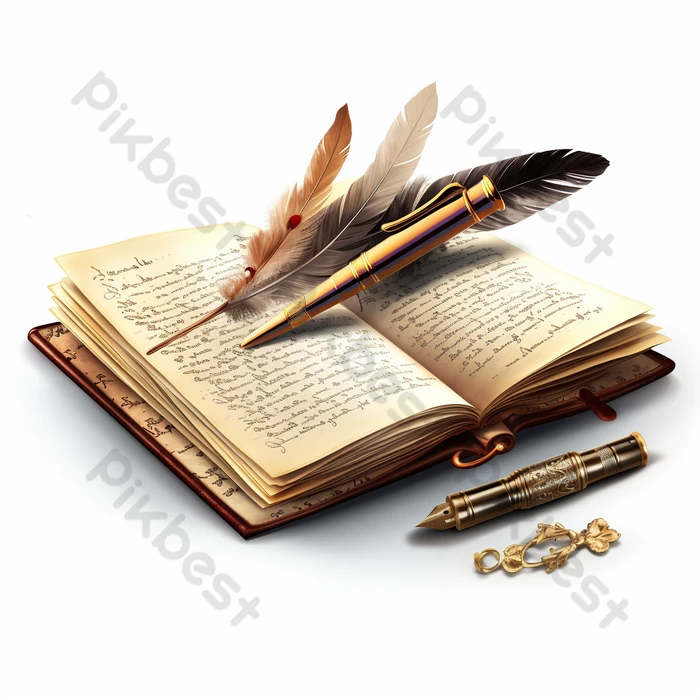 PHÒNG GD&ĐT HUYỆN QUỐC OAI
TRƯỜNG THCS LIỆP TUYẾT
NHIỆT LIỆT CHÀO MỪNG CÁC THẦY CÔ VỀ DỰ GIỜ: MÔN NGỮ VĂN 8C
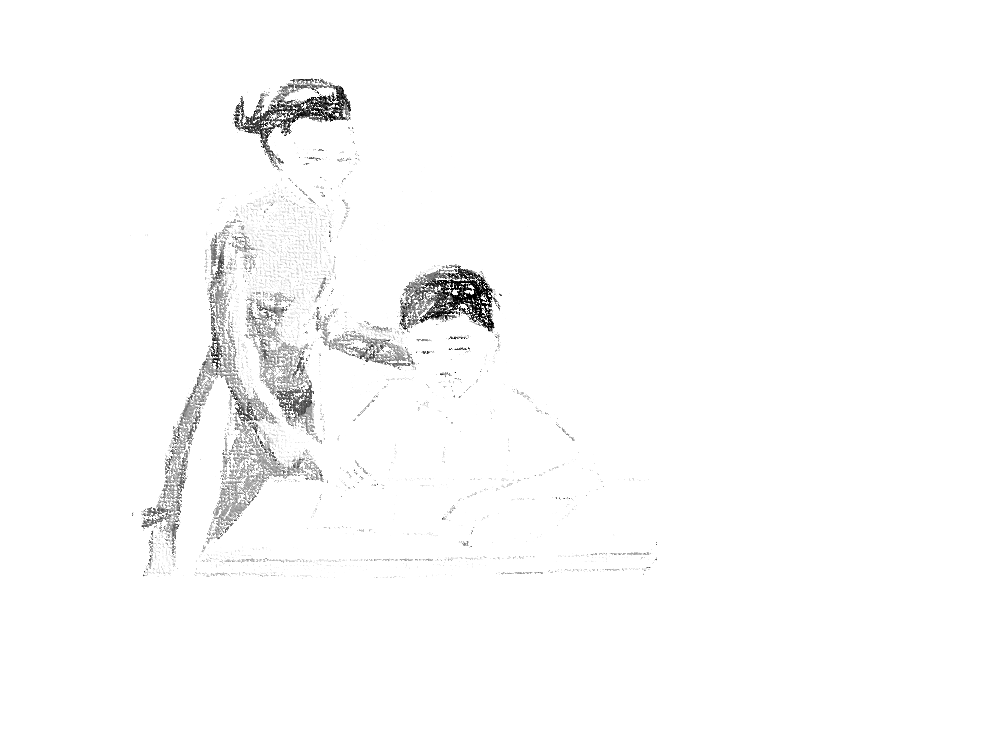 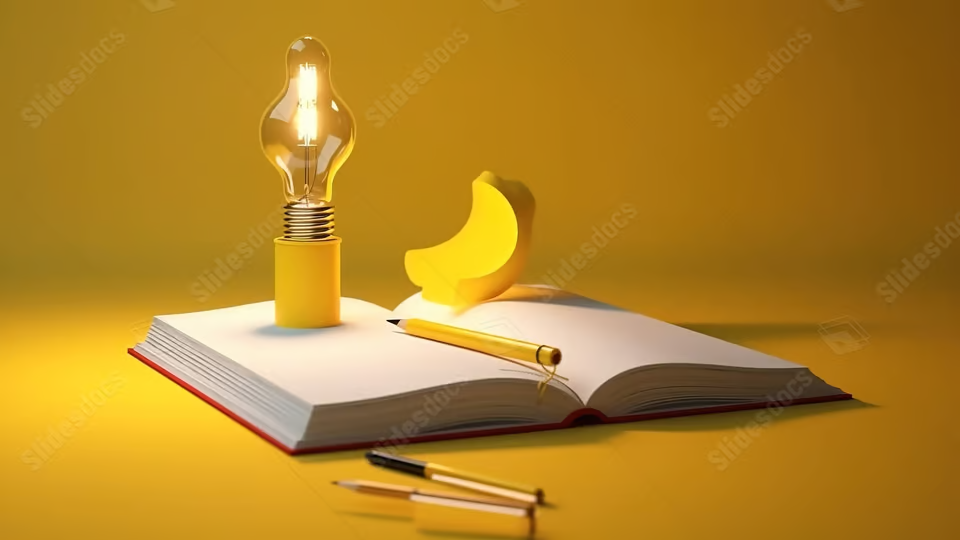 Giảng viên: Nguyễn Thị Nga
Quốc Oai, ngày  11 tháng 12 năm 2024
TIẾT 58: VĂN BẢN 2:
CHÙM TRUYỆN CƯỜI DÂN GIAN VIỆT NAM 

Lợn cưới, áo mới

Treo biển

Nói dóc gặp nhau
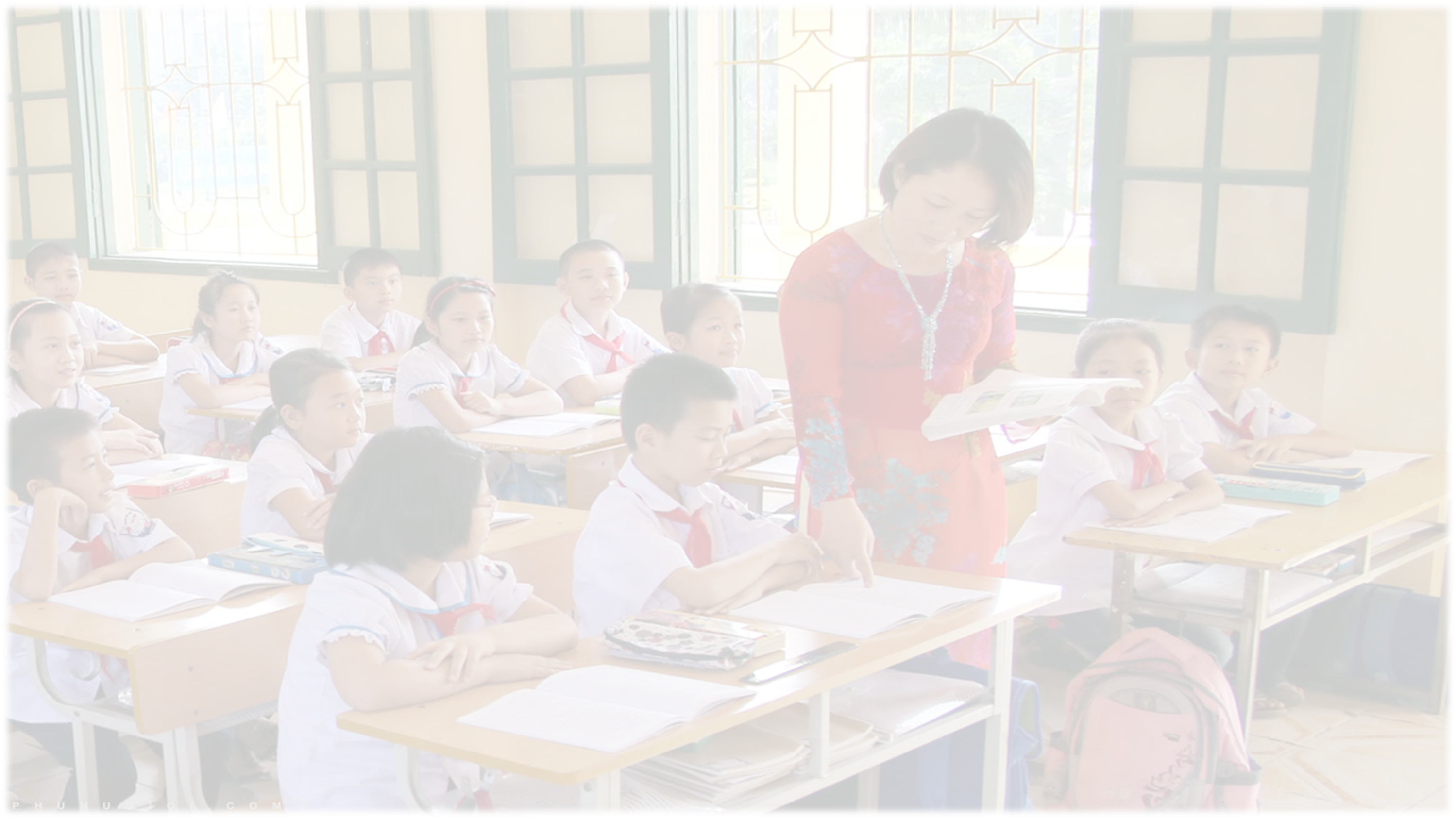 1.  ĐẶC ĐIỂM CỦA TRUYỆN CƯỜI THỂ HIỆN QUA BA VĂN BẢN
PHIẾU HỌC TẬP SỐ 1
Tìm hiểu về đặc điểmthể loại truyện cười thề hiện qua 3bavăn bản
PHIẾU HỌC TẬP SỐ 1
Tìm hiểu về đặc điểm 3 văn bản
Đặc điểm của truyện cười thể hiện qua ba văn bản

a. Bối cảnh
b. Cốt truyện
=> Có tình huống, hoàn cảnh gây cười.
c. Nhân vật
=> Là những con người bình thường trong xã hội bị chế giễu bởi chính thói hư tật xấu của mình.
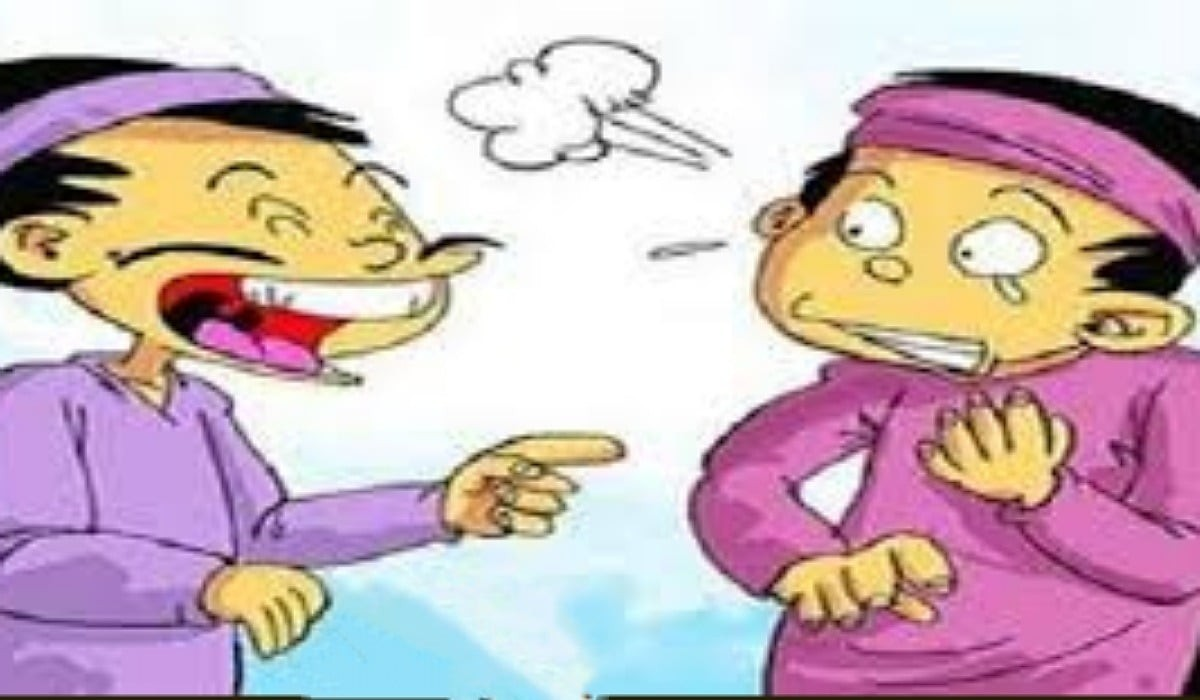 Đặc điểm của truyện cười thể hiện qua ba văn bản

d. Hình thức : Ngắn gọn
e. Ngôn ngữ: Dân dã, hàm ý
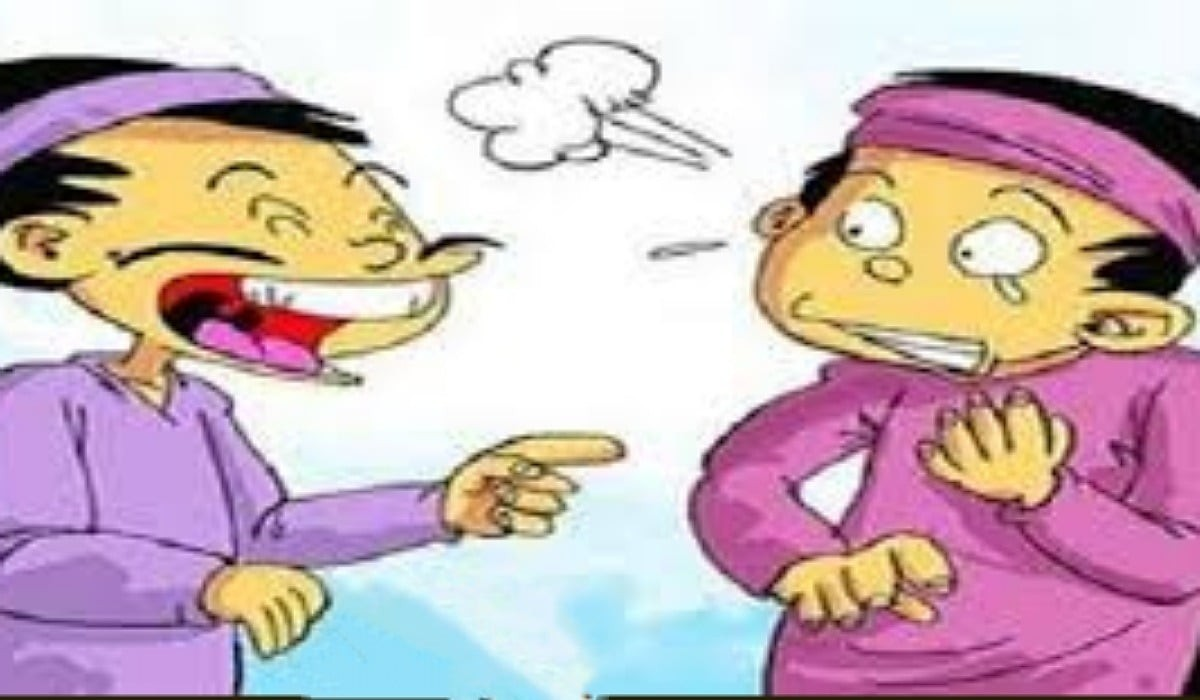 2/ Nhân vật trong ba câu chuyện
PHIẾU HỌC TẬP SỐ 2
Tìm hiểu về các nhân vật trong 3 văn bản
- Nhà hàng treo biển: Ở đây có bán cá tươi
+ “bỏ chữ “tươi””=> “bỏ chữ “ở đây””=> “bỏ chữ “có bán””=>“bỏ chữ “cá””=> “bỏ chữ “tươi””.
+ cất luôn cái biển.
- Anh có áo mới:
+ mặc áo
+ đứng ở cửa
+ phanh vạt áo ra
Anh đi làm ăn xa trở về gặp dân làng.
Nói chuyện với họ
- Anh có lợn cưới:
+ “Tôi có con lợn cưới, bác có thấy nó chạy qua đây không”?
- Anh có áo mới:
“Từ lúc mặc cái áo mới…chẳng thấy…”.
- Anh đi làm xa: chuyện cái ghe dài không lấy gì đo cho xiết…người 20 tuổi đứng đầu mũi đi ra đằng lái đến già, chết cũng chưa tới lái.
- Anh láng giềng: Có cây cao ghê gớm, con chim đánh rơi hột đa từ trên cây ấy mà 7 đời cây đa sinh trưởng mới xuống tận mặt đất.
- Khách hàng và người qua đường  
+ …quen bán cá ươn hay sao…?
+ Chẳng lẽ qua hàng hoa mua cá…?
+ Ở đây…bày cá để khoe hay sao…?
+ Đã ngửi thấy mùi tanh…đề biển làm gì
Cả hai đều thích khoe của
Người bán hàng không có lập trường, ai nói gì cũng nghe.
Cả hai đều có tính ba hoa,khoác lác.
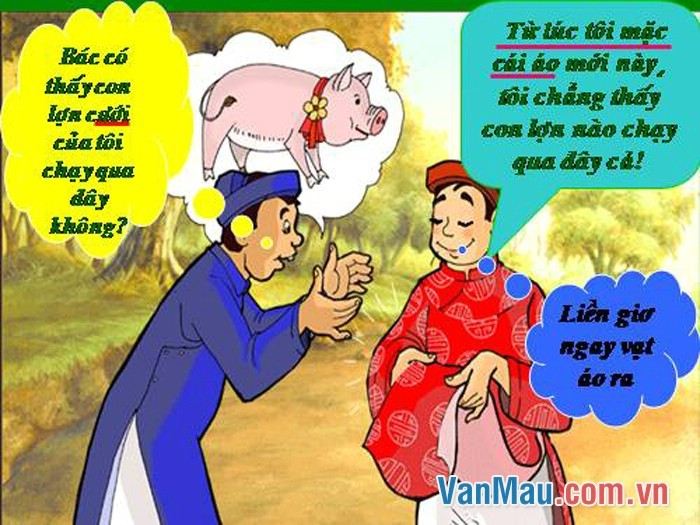 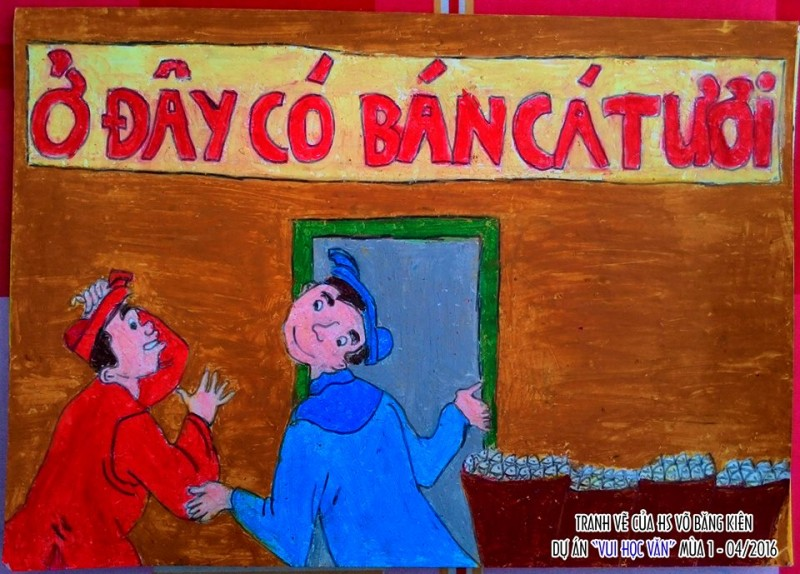 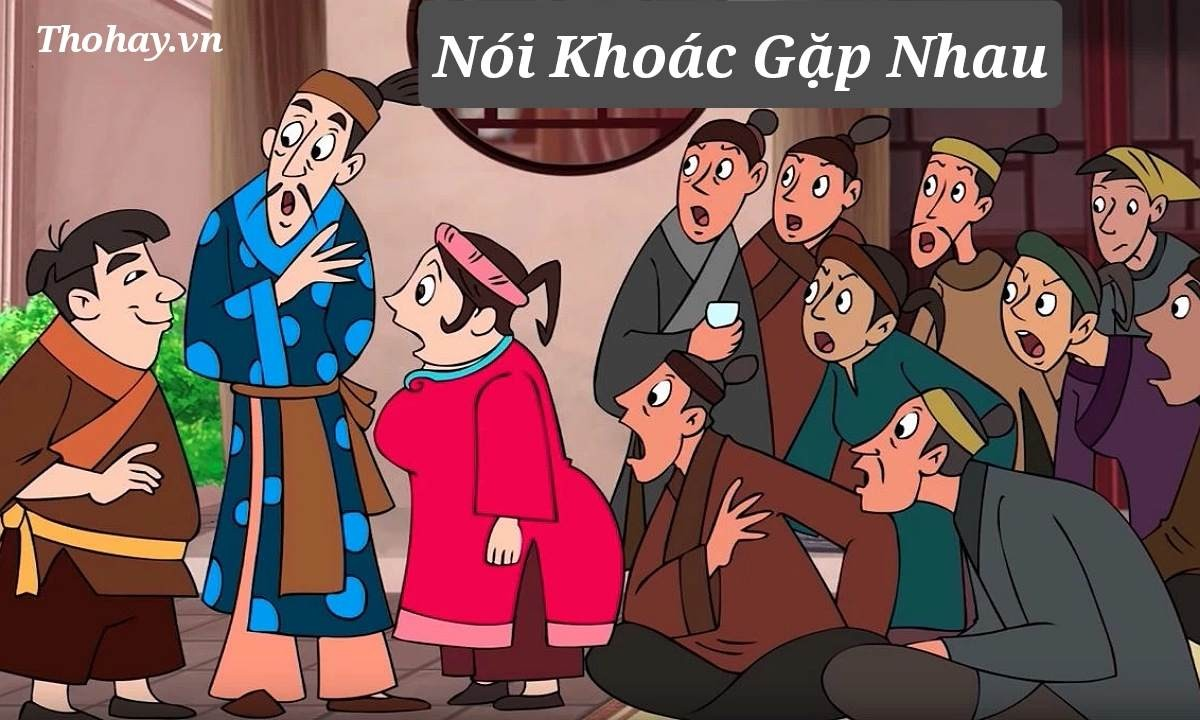 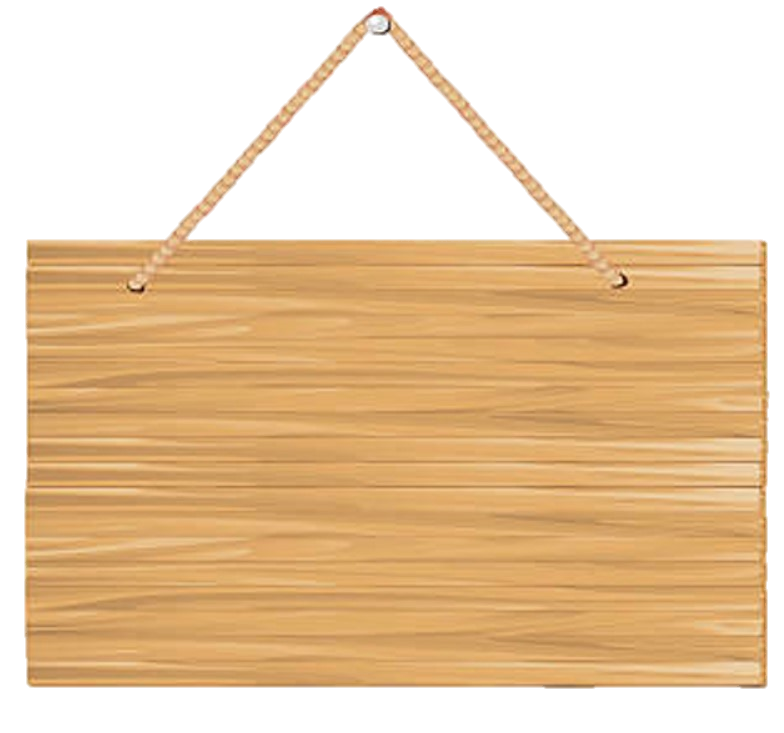 KHỈ CON 
QUA SÔNG
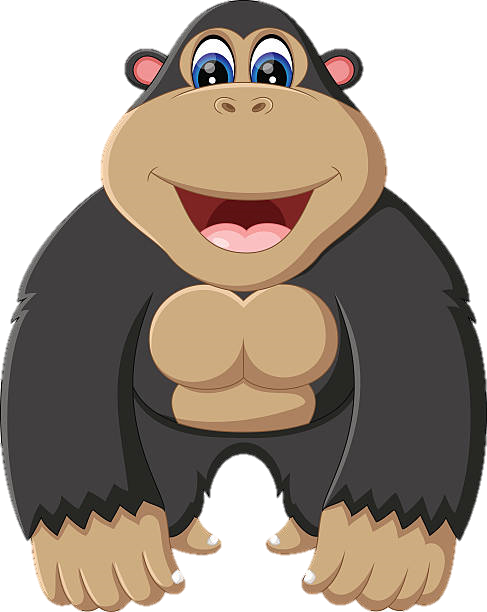 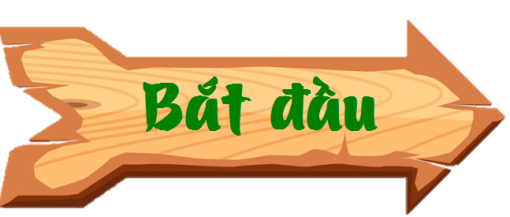 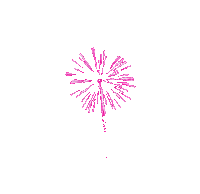 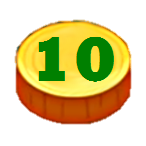 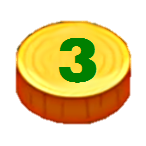 CHÚC MỪNG
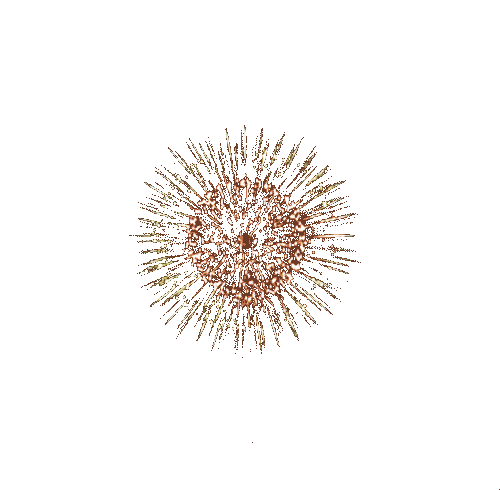 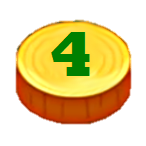 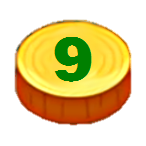 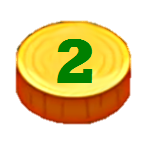 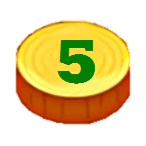 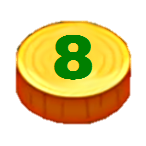 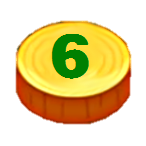 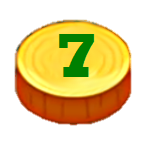 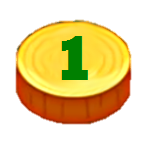 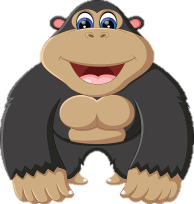 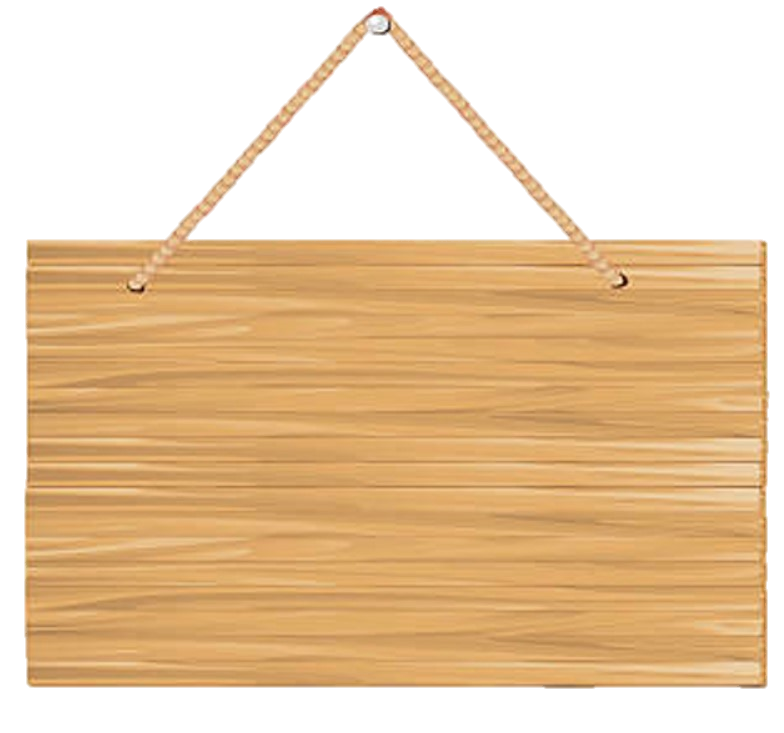 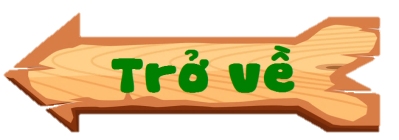 Văn bản “Lợn cưới áo mới”
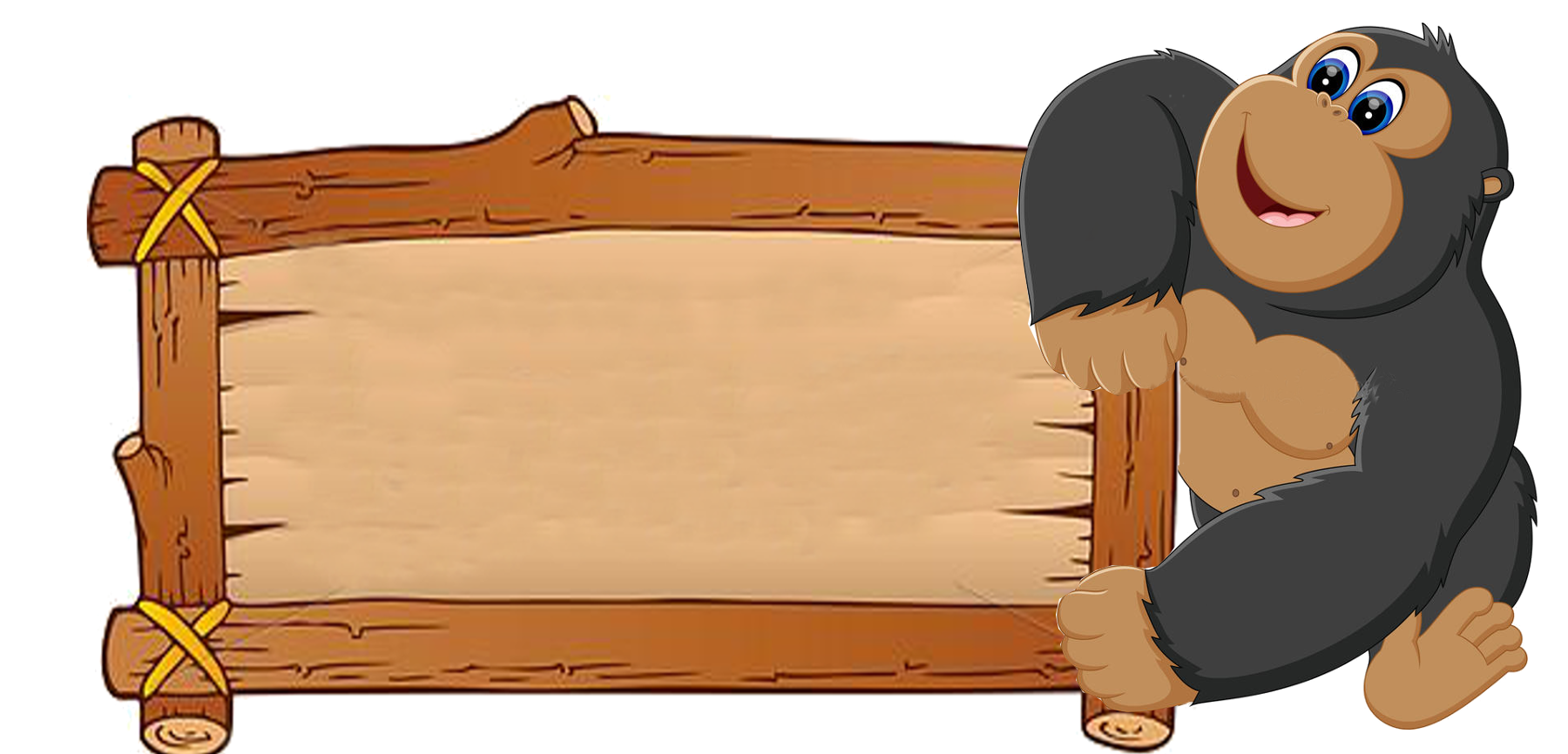 Câu 1: Trong ba văn bản đã học văn bản nào phê phán thói khoe của?
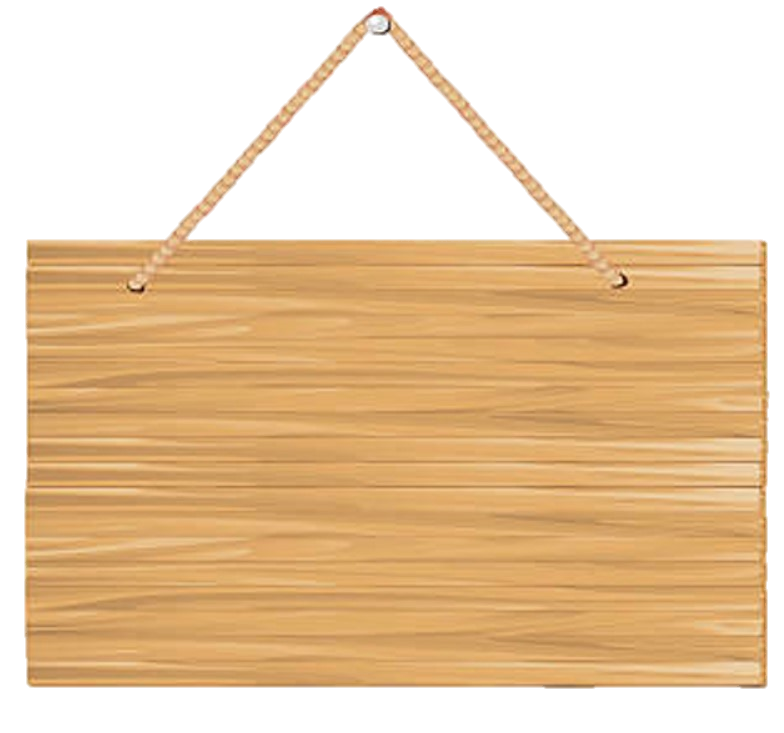 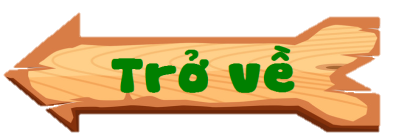 Đáp án: Văn bản “Nói dóc gặp nhau”.
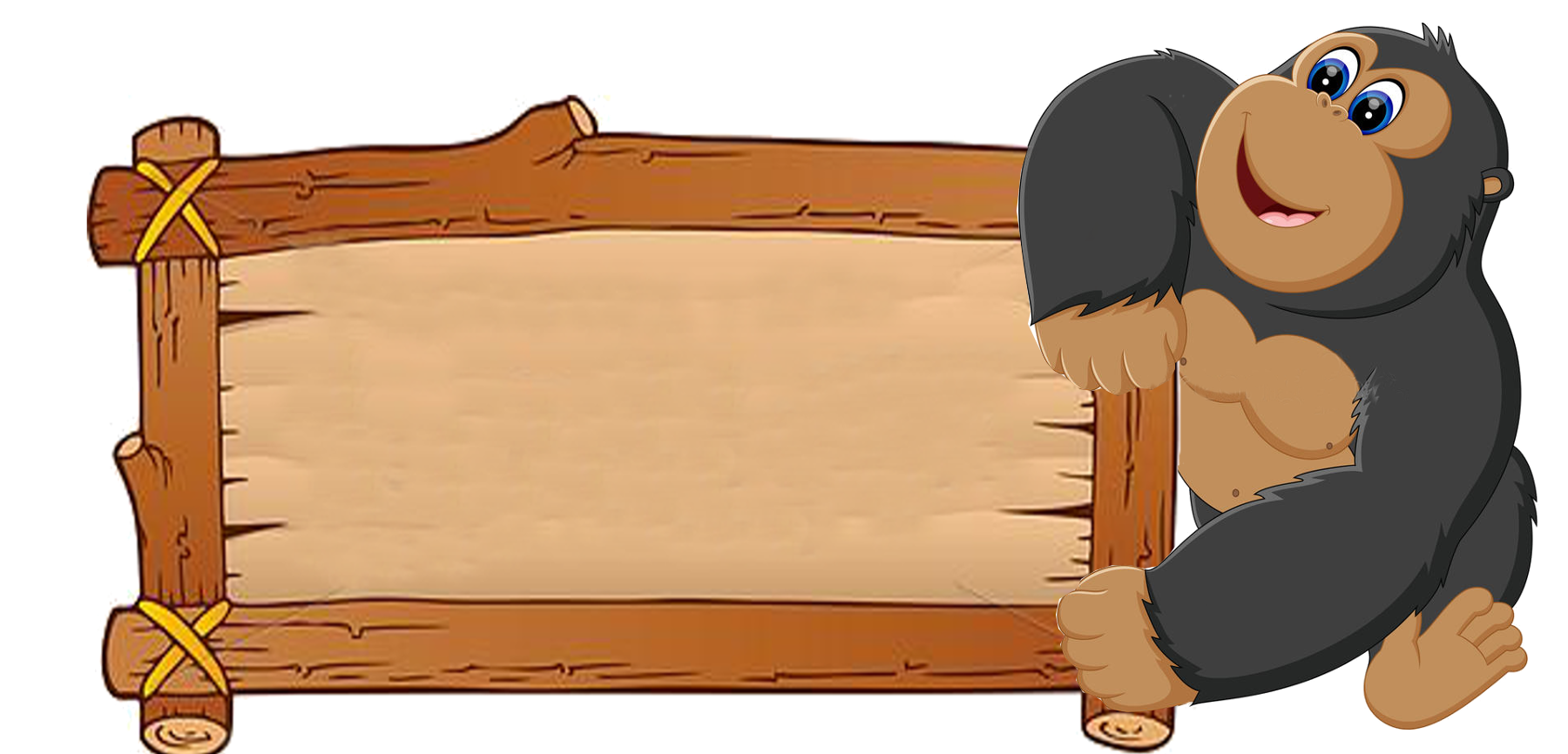 Câu 2: Trong ba văn bản đã học văn bản nào phê phán thói khoác lác?
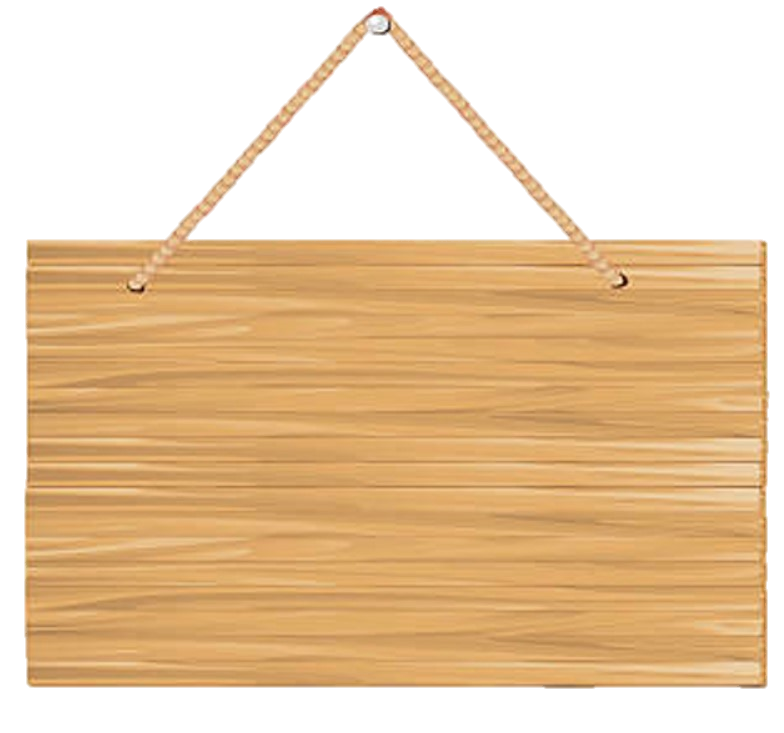 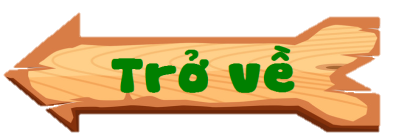 Đáp án: Văn bản “Treo biển”
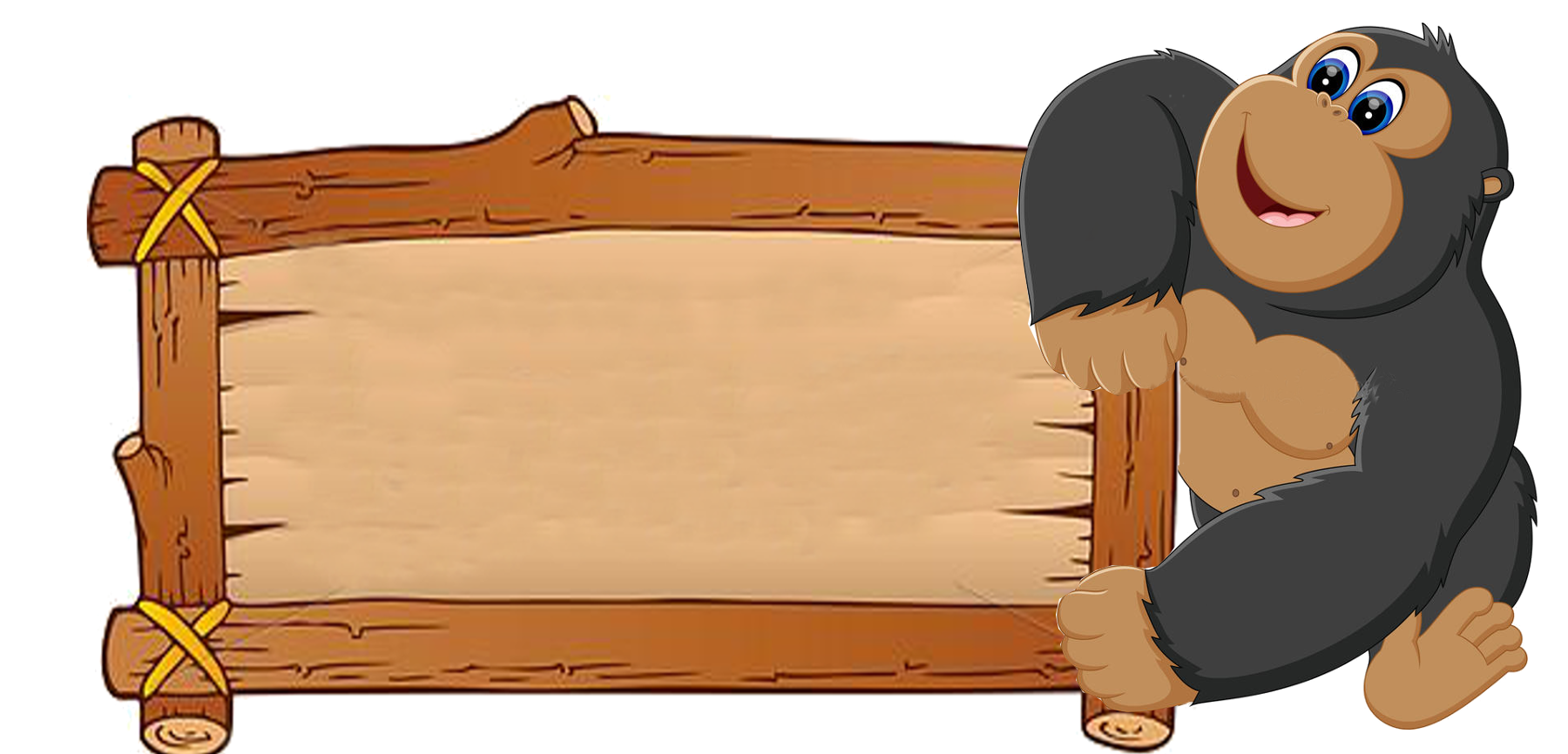 Câu 3: Trong ba văn bản đã học văn bản nào phê phán người lập trường tư tưởng không vững vàng?
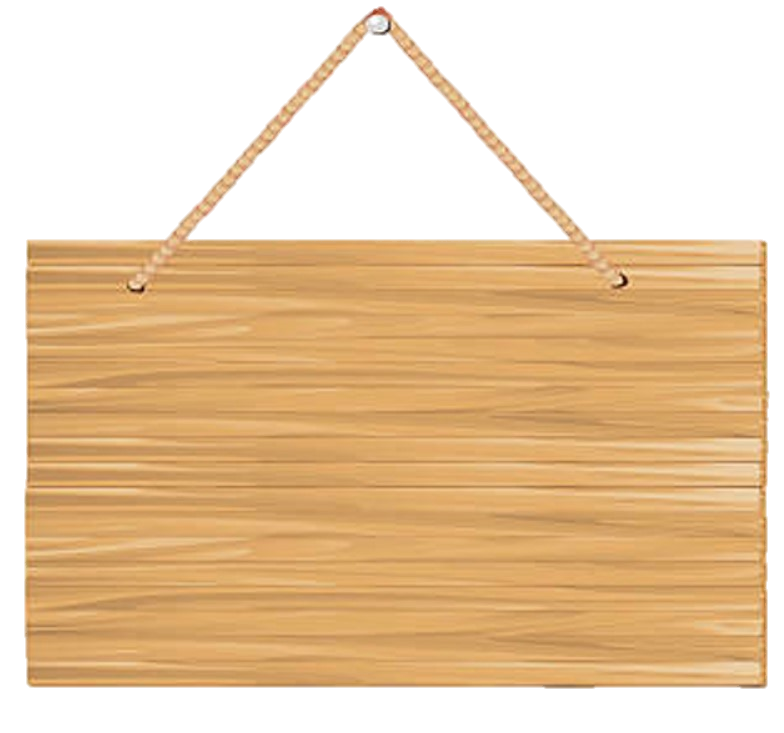 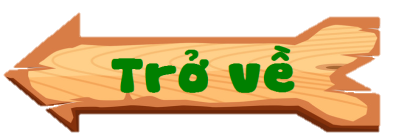 Đáp án: Vì có anh bạn đi xa trở về kể chuyện khoác lác chiếc ghe dài đến mức một người đi từ đầu ghe khi còn trẻ cho đến già và chết đi vẫn chưa đến cuối chiếc ghe.
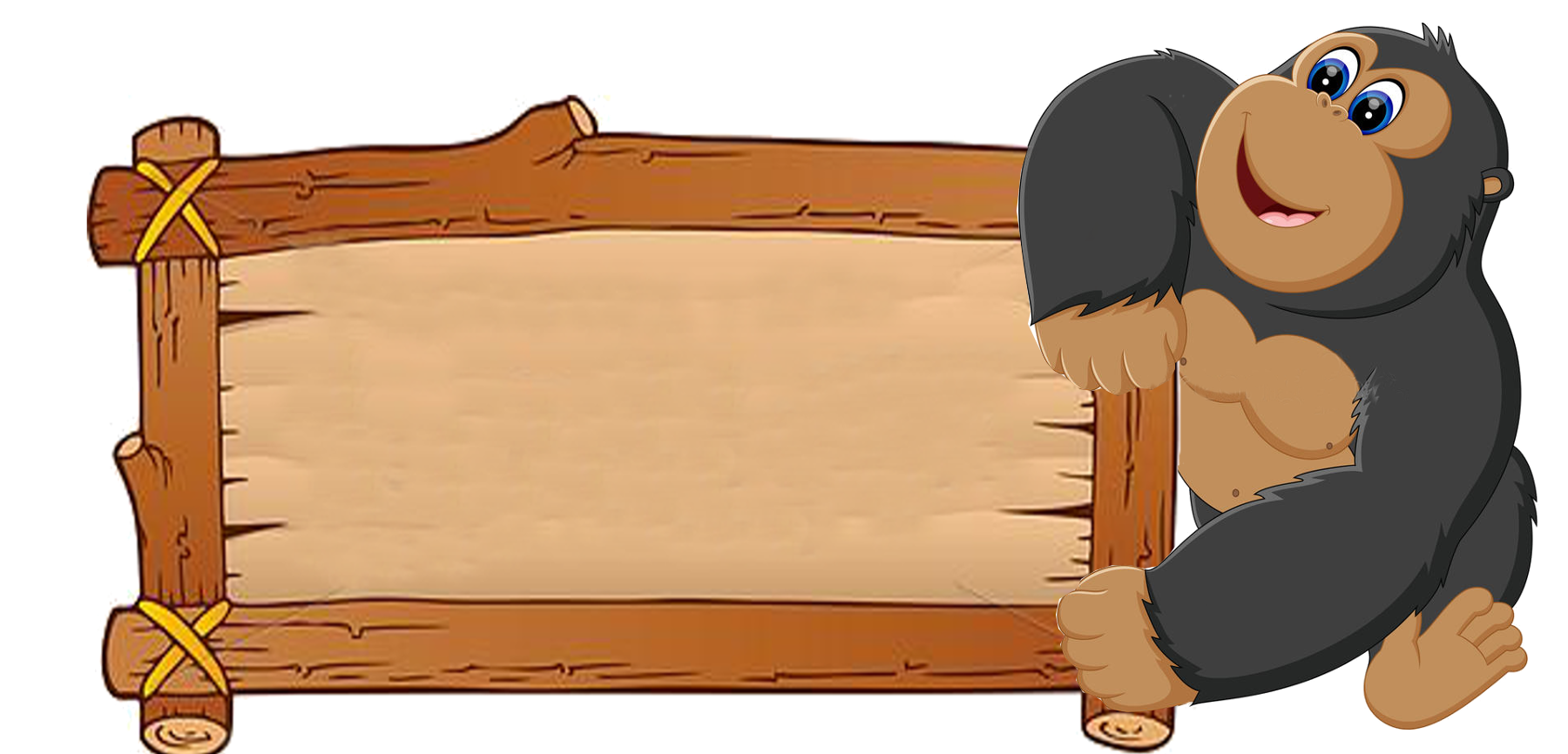 Câu 4: Tại sao anh láng giềng lại kể chuyện có cây đa cao đến ghê gớm phải mất 7 đời hạt đa kia mới rơi xuống được mặt đất?
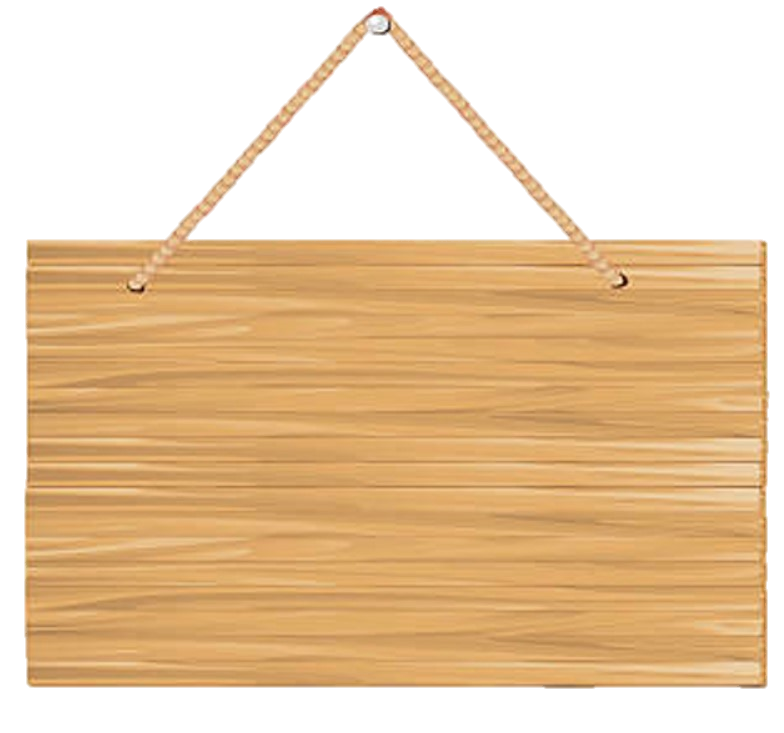 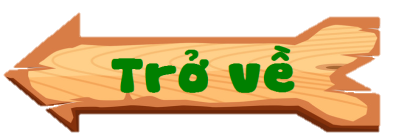 Nhằm nhấn mạnh việc thiếu chính kiến, lập trường của nhà hàng bán cá.
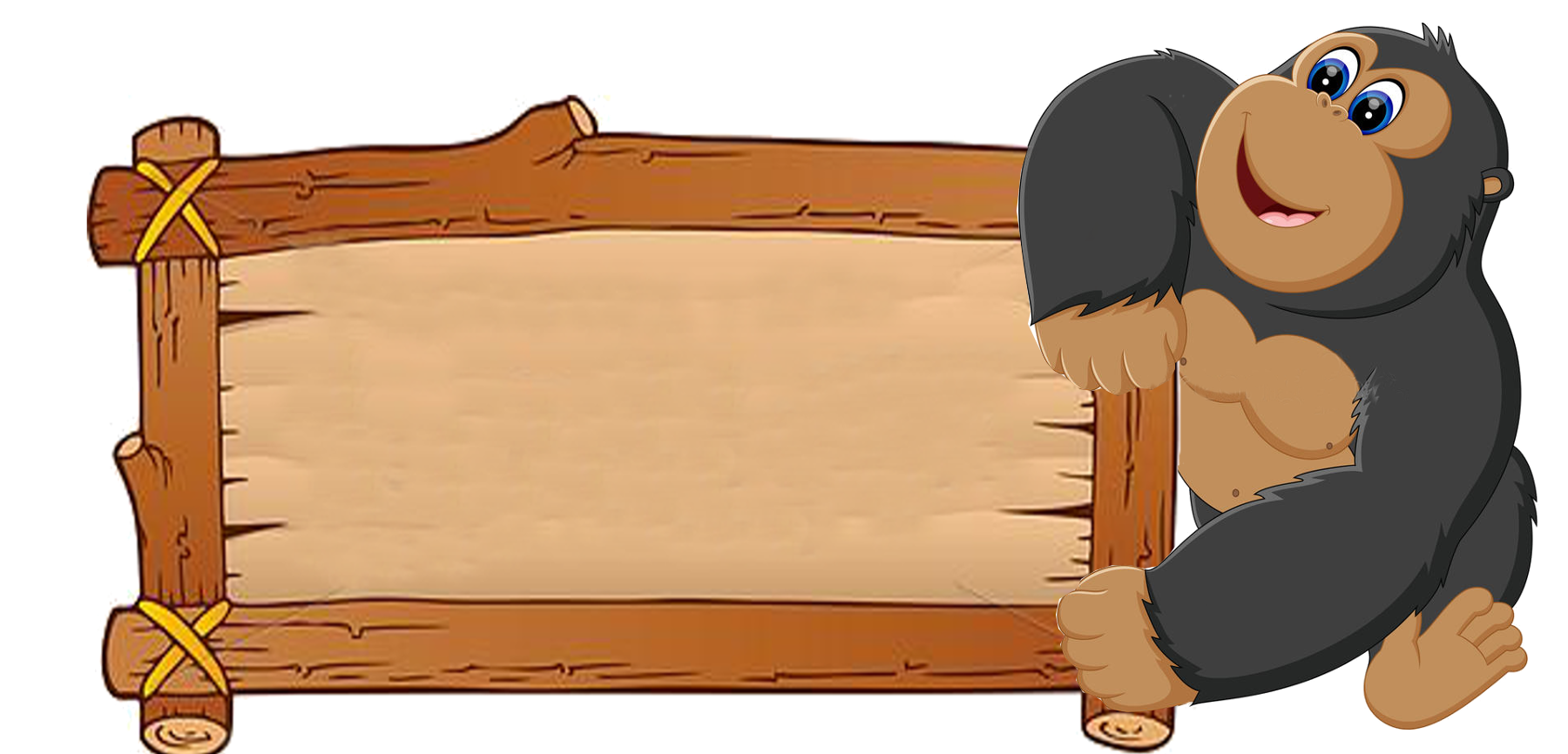 Câu 5: Ở trong văn bản “Treo biển” sự lặp lại tình huống bị chê - gỡ biển nhiều lần có tác dụng gì?
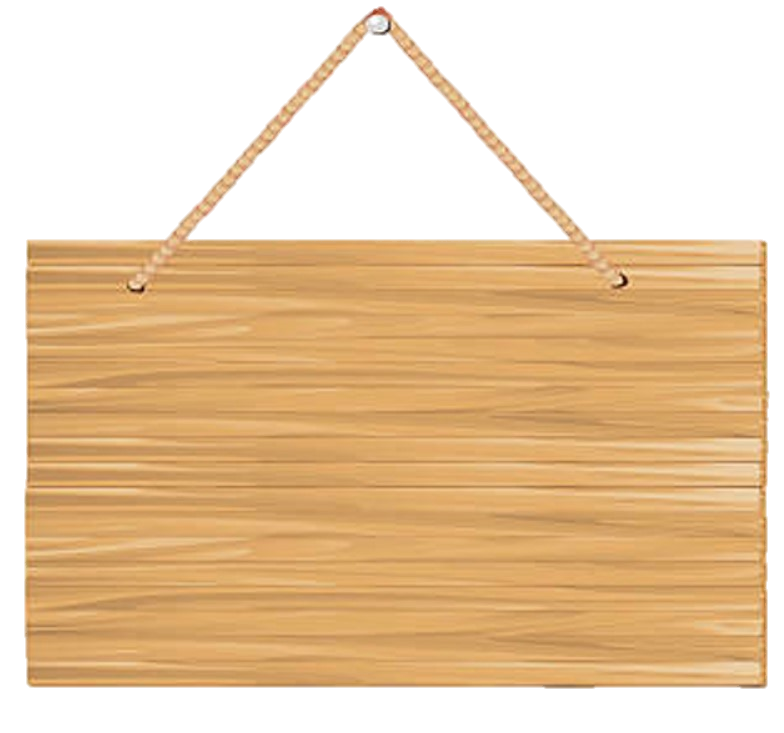 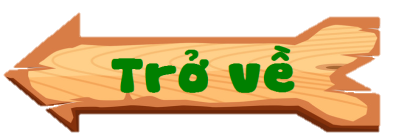 - Bác có thấy con lợn của tôi chạy qua đây không?
- Tôi không thấy bác à.
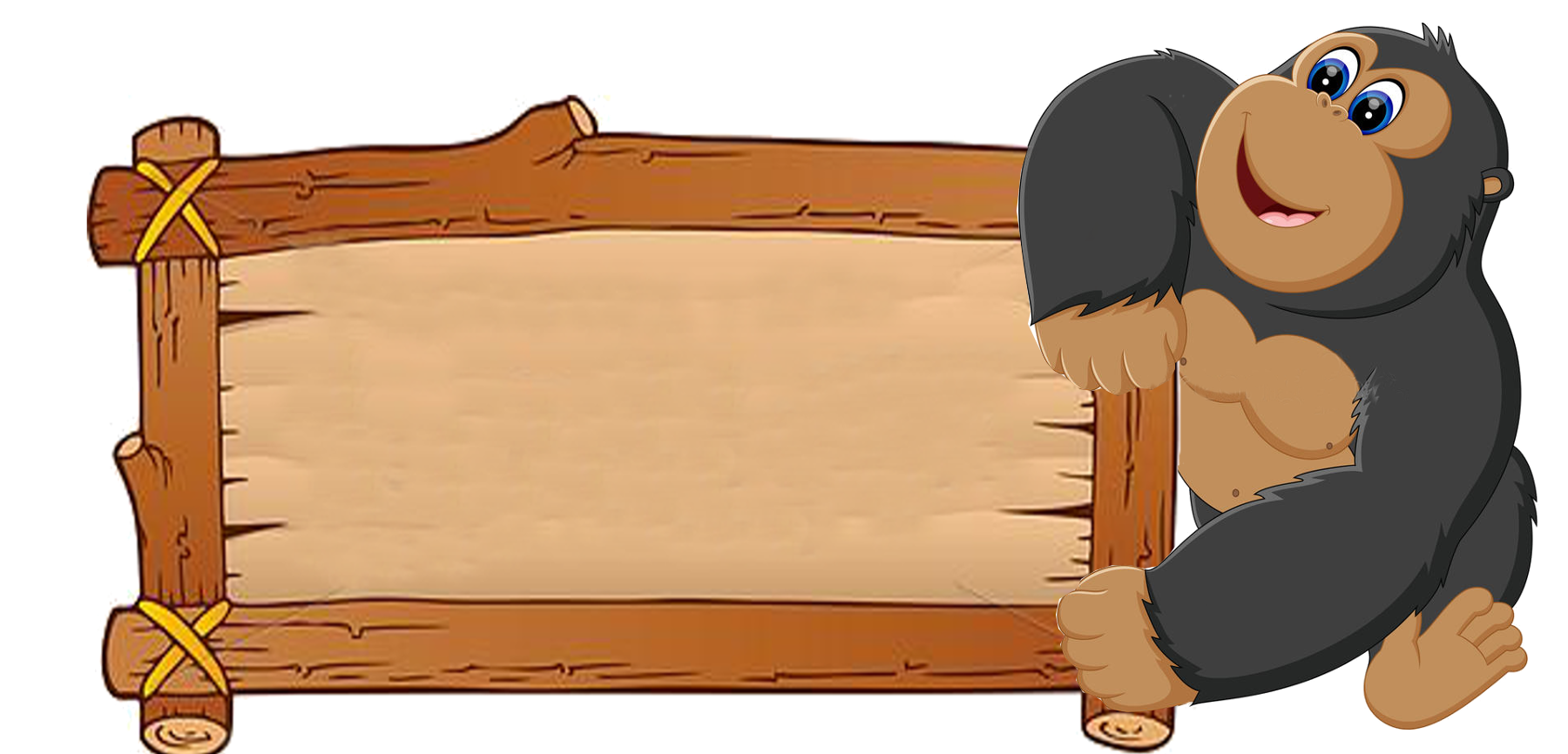 Câu 6: Hãy vào vai anh có áo và anh mất lợn đặt câu hỏi và câu trả lời phù hợp.
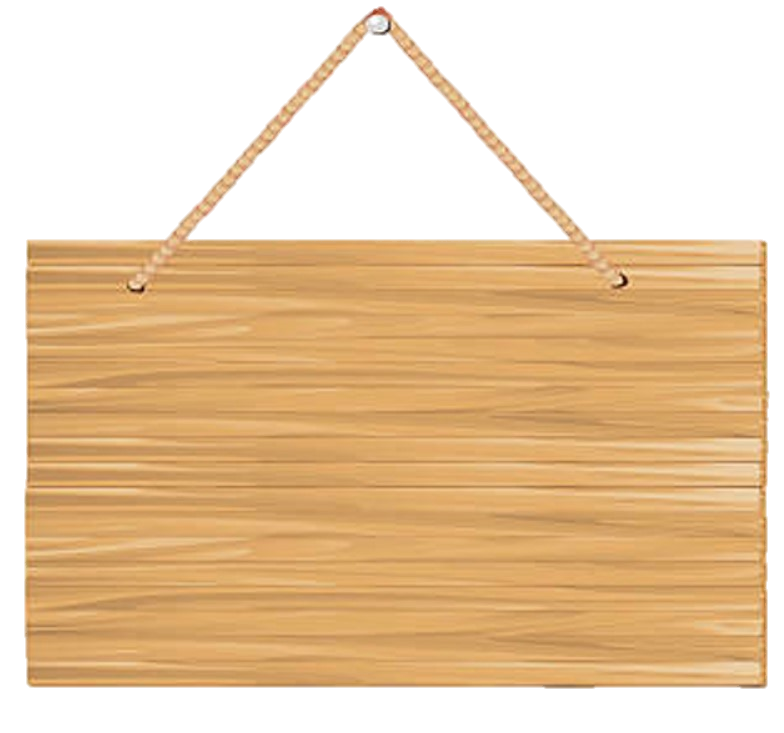 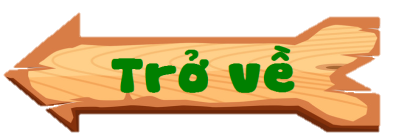 Câu cuối: Nếu không có cây cao như thế thì lấy đâu ra gỗ để đóng chiếc ghe cho anh?
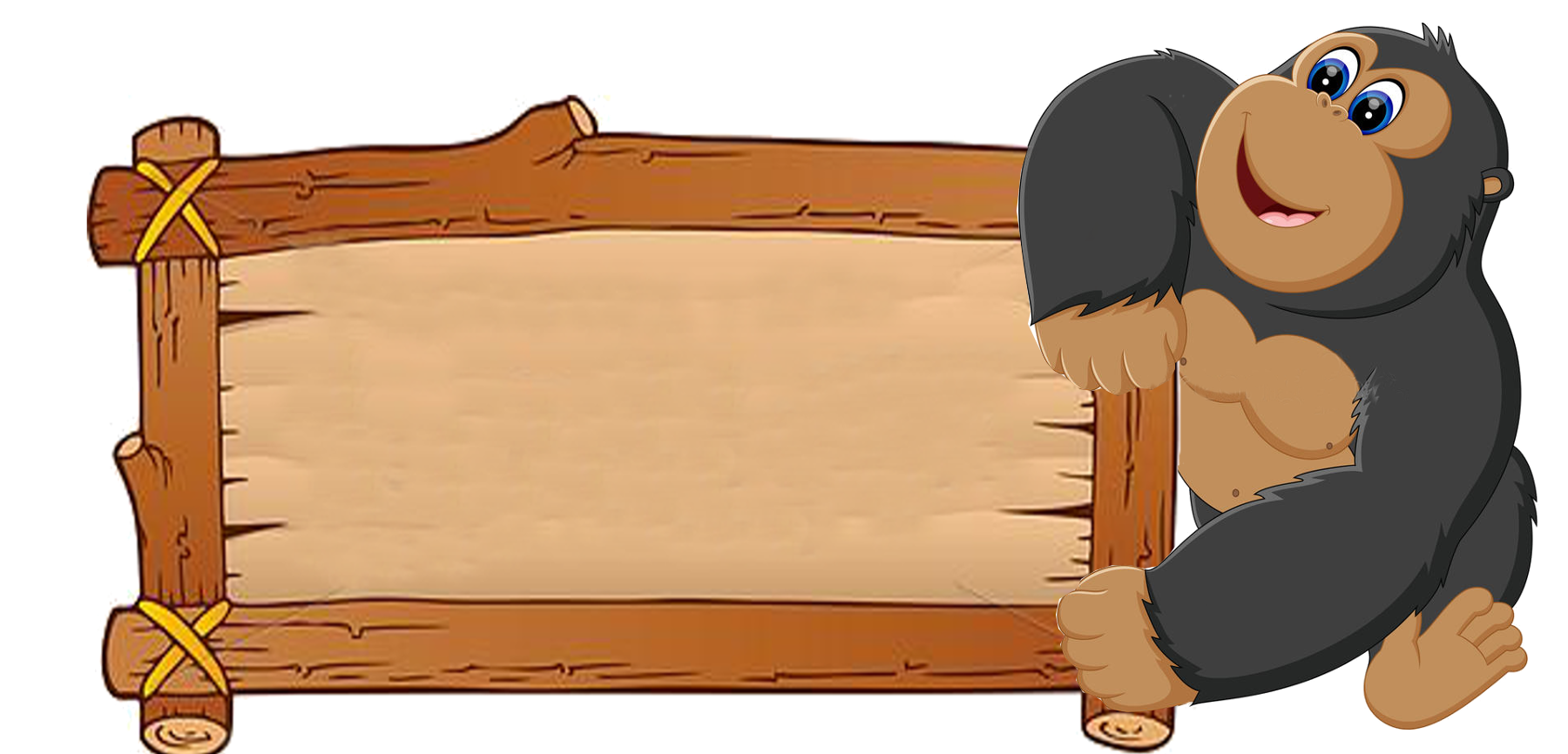 Câu 7: Câu nói nào cho thấy chàng trai kể chiếc ghe dài đã bị anh láng giềng mỉa mai chế giễu?
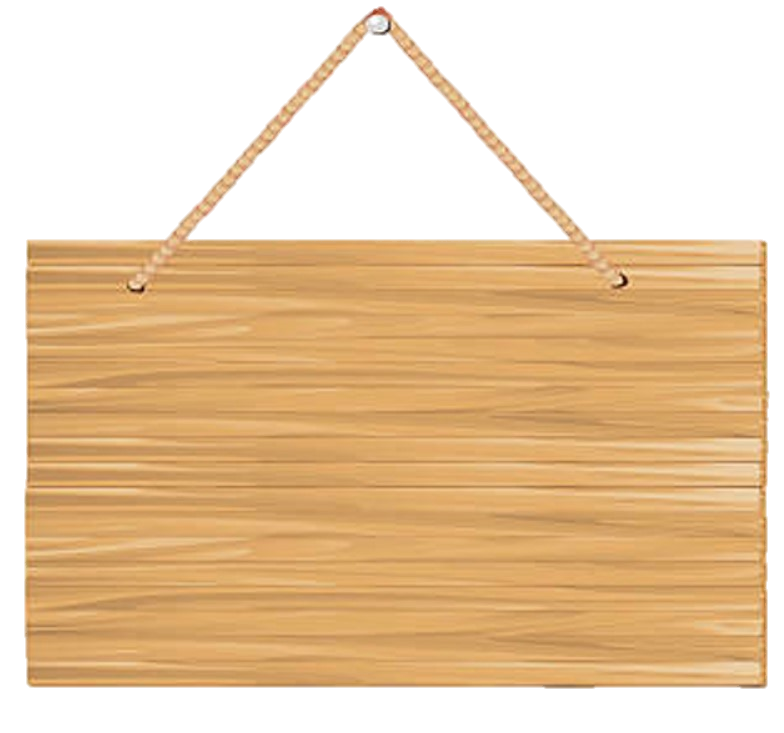 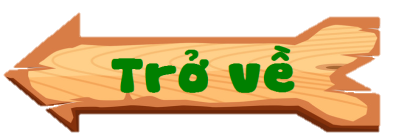 Hai người đều nói thừa thông tin không cần thiết.
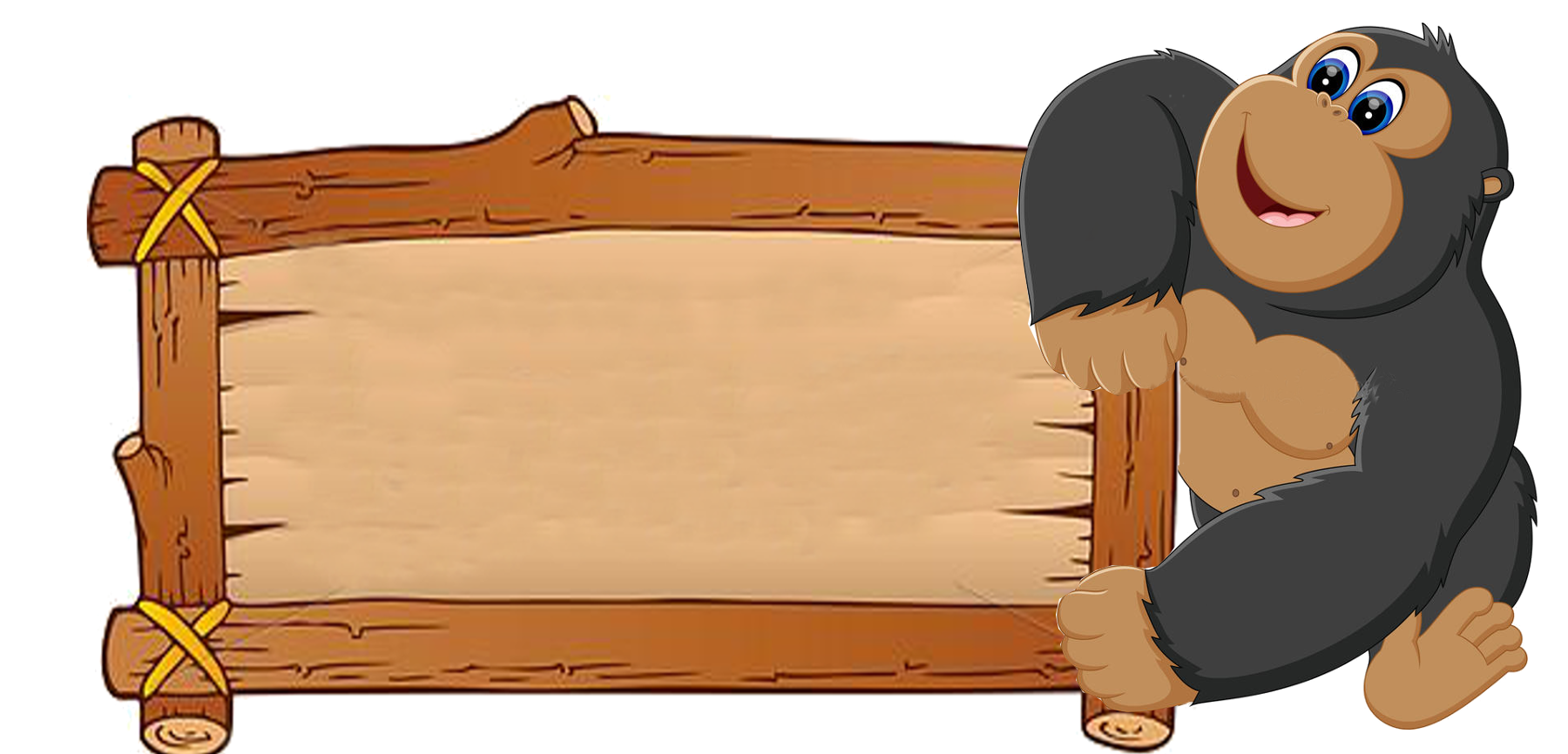 Câu 8: Cách hỏi và cách trả lời của hai nhân vật trong truyện “Lợn cưới áo mới” có điểm gì buồn cười?
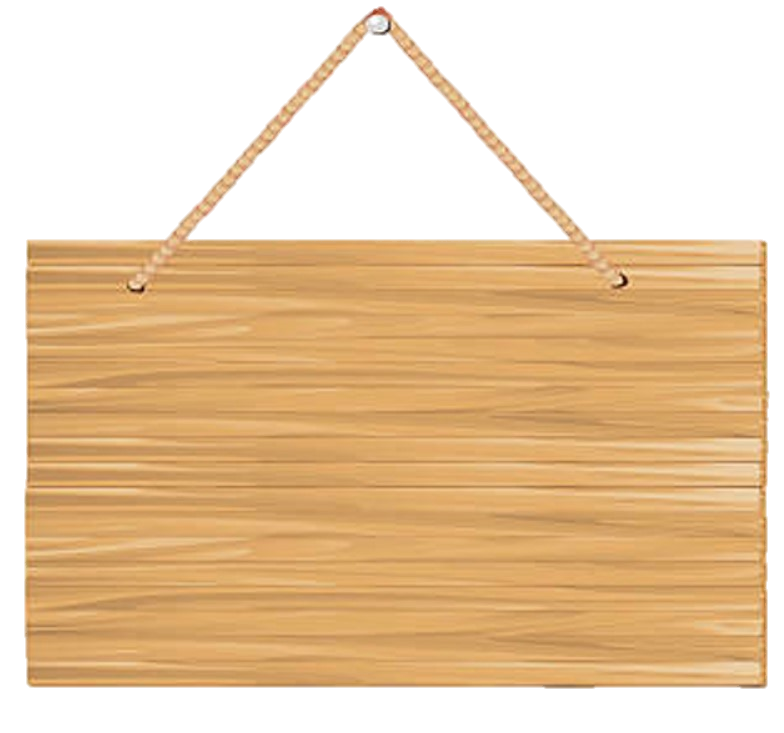 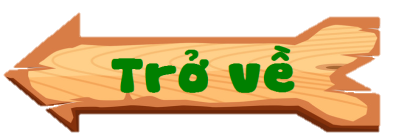 Họ là những người dân bình thường có một số thói hư tật xấu.
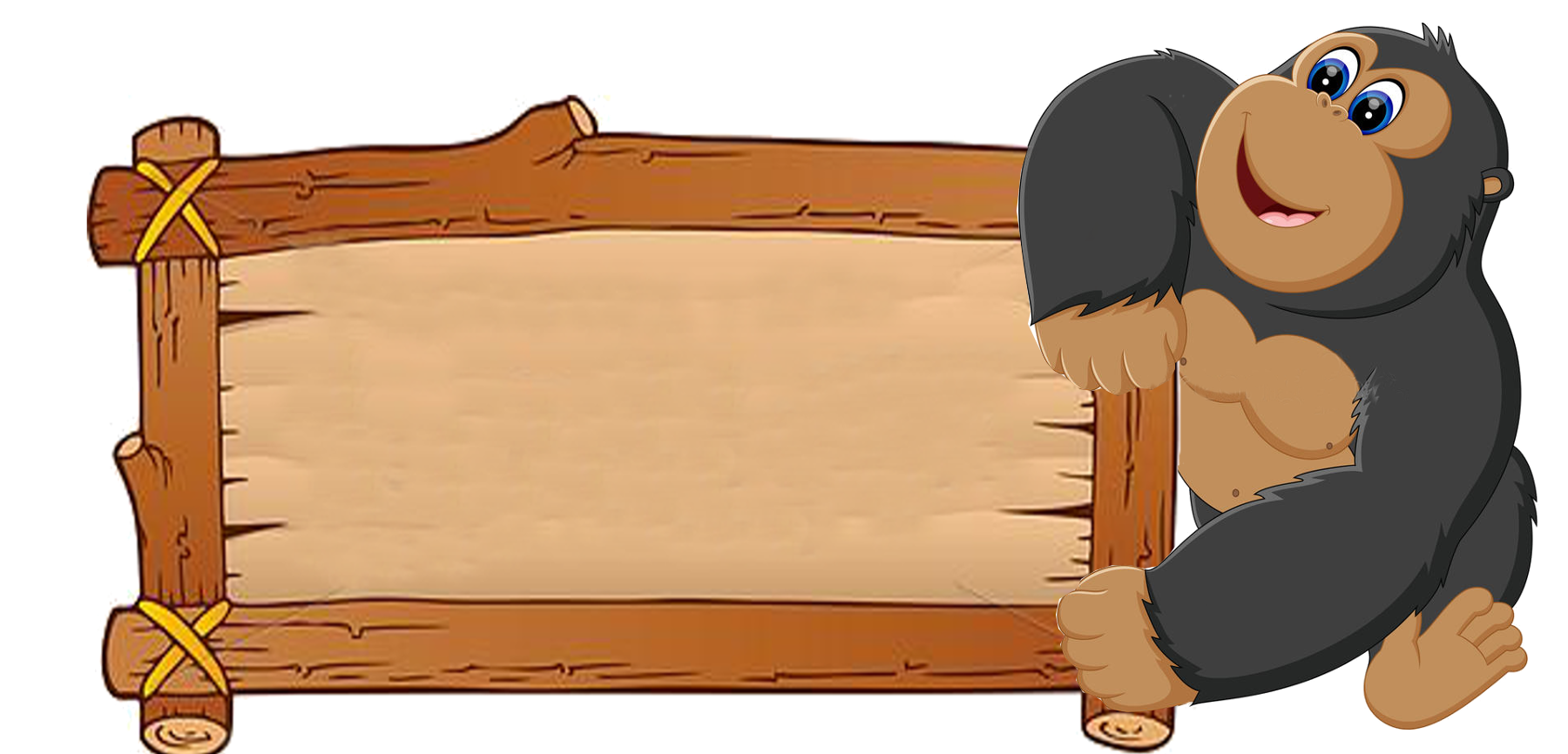 Câu 9:  Các nhân vật xuất hiện trong truyện cười là ai?
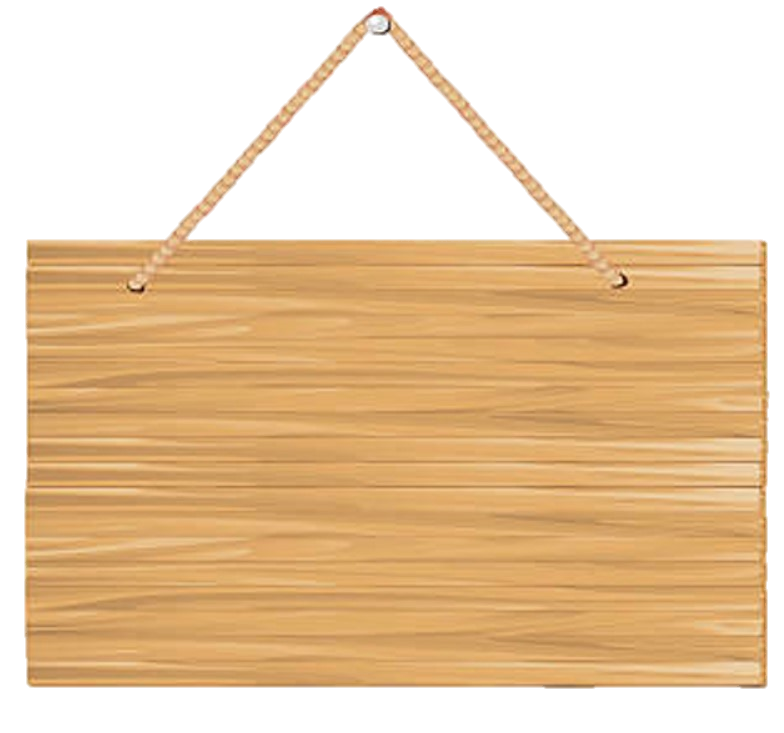 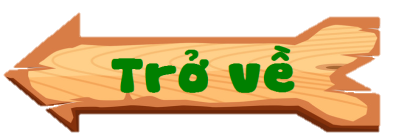 Nhân dân lao động.
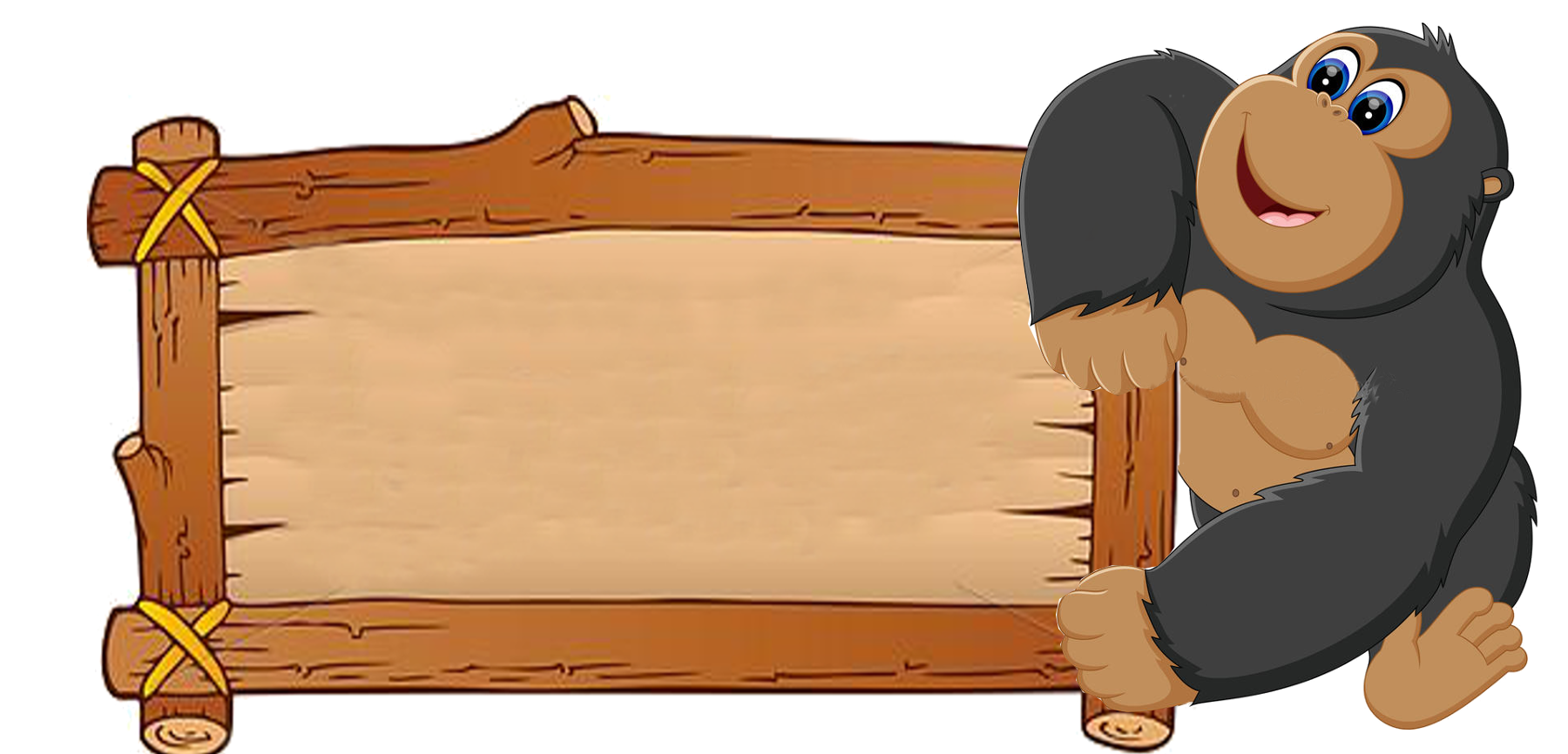 Câu 10: Tác giả của ba truyện cười dân gian trên là ai?
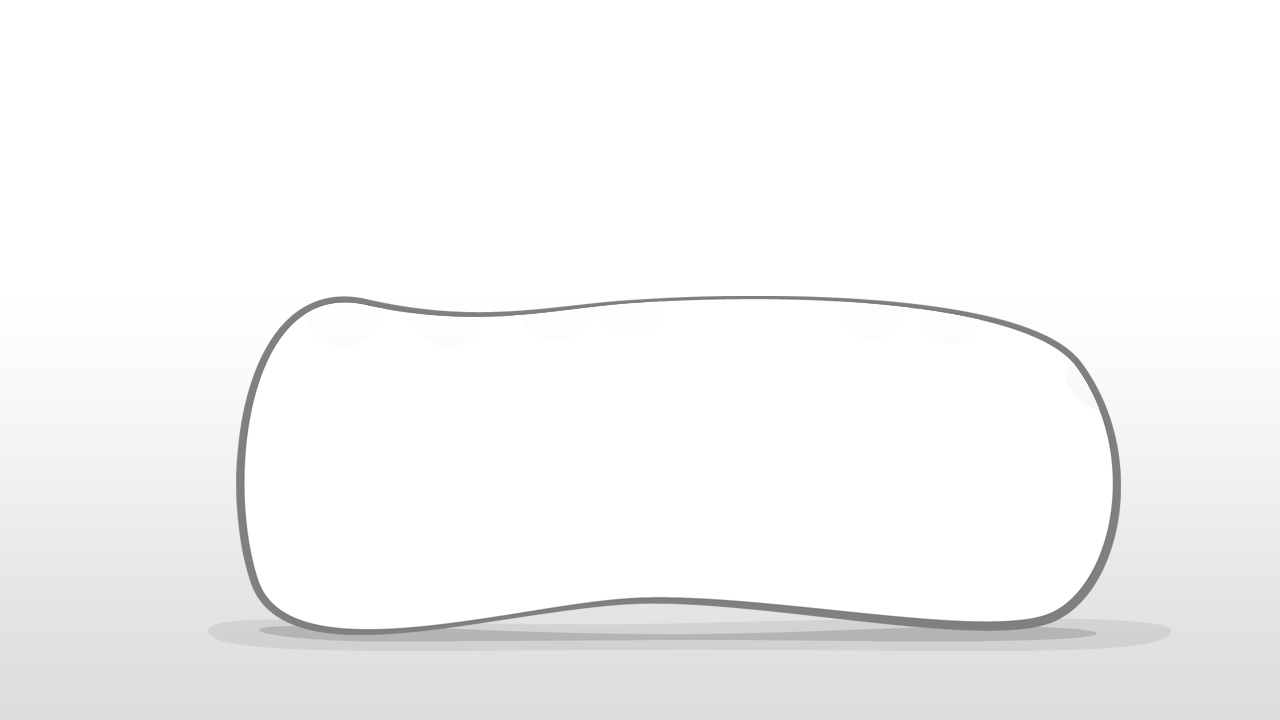 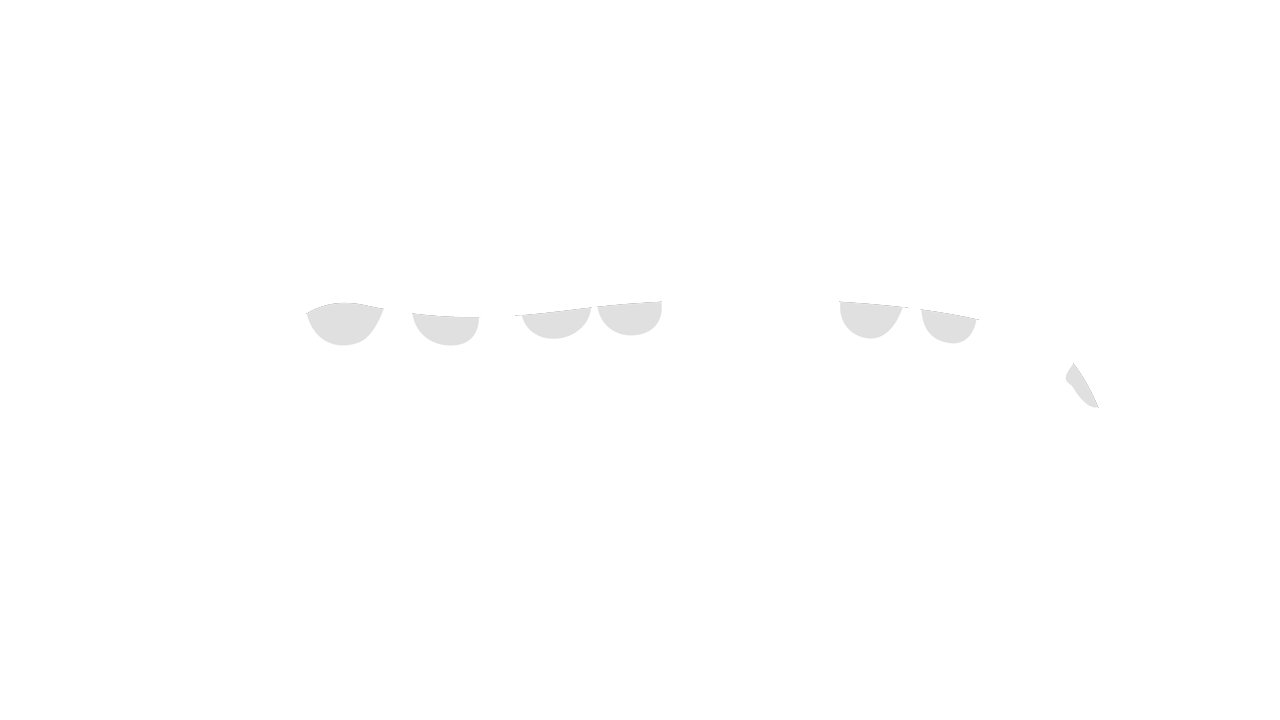 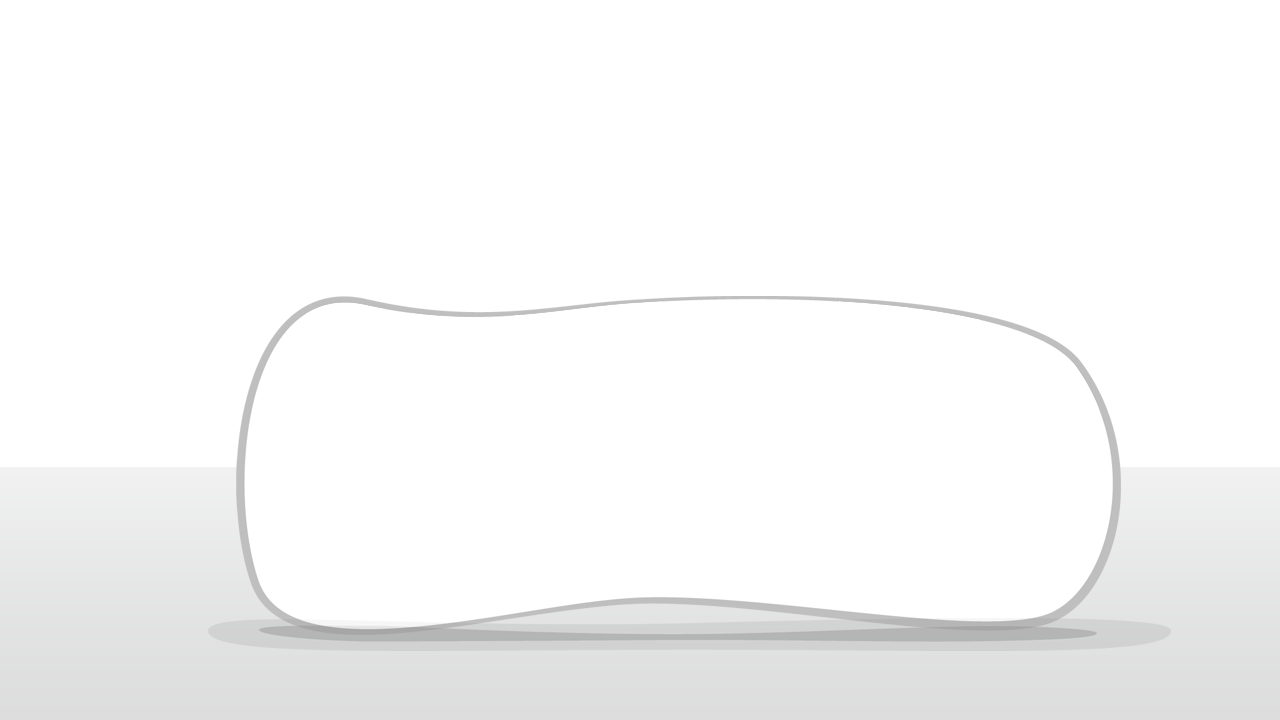 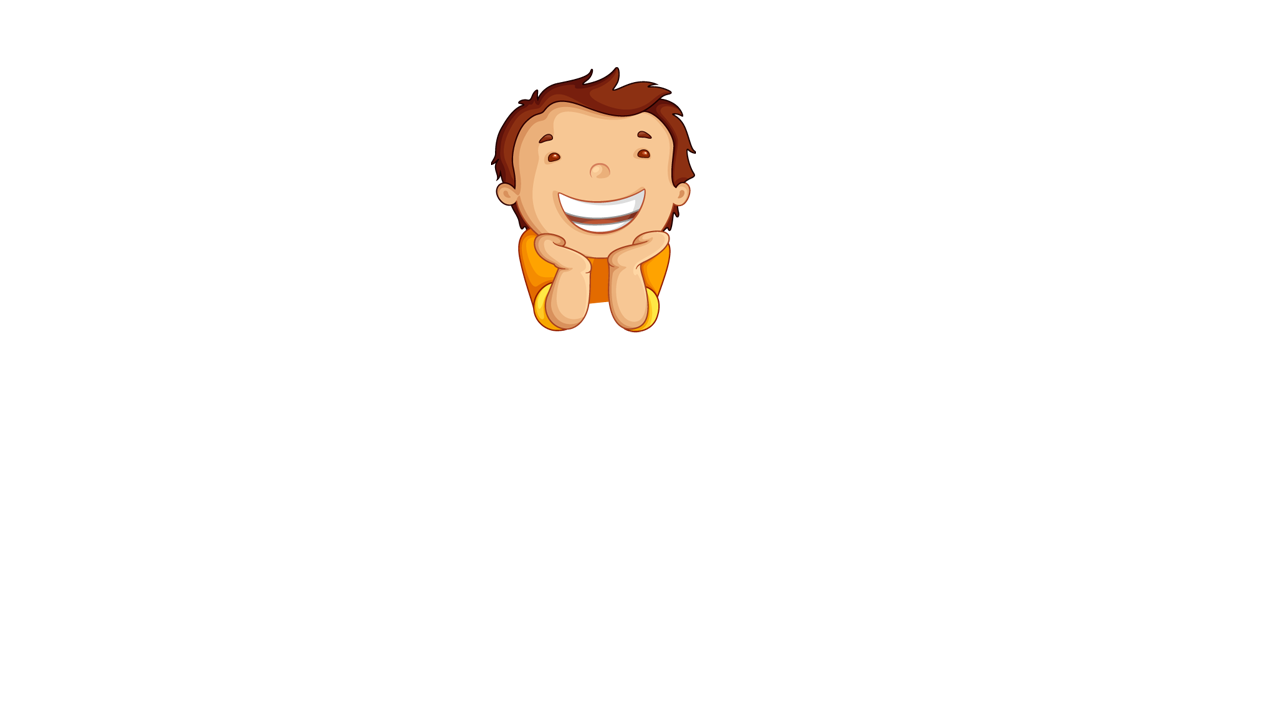 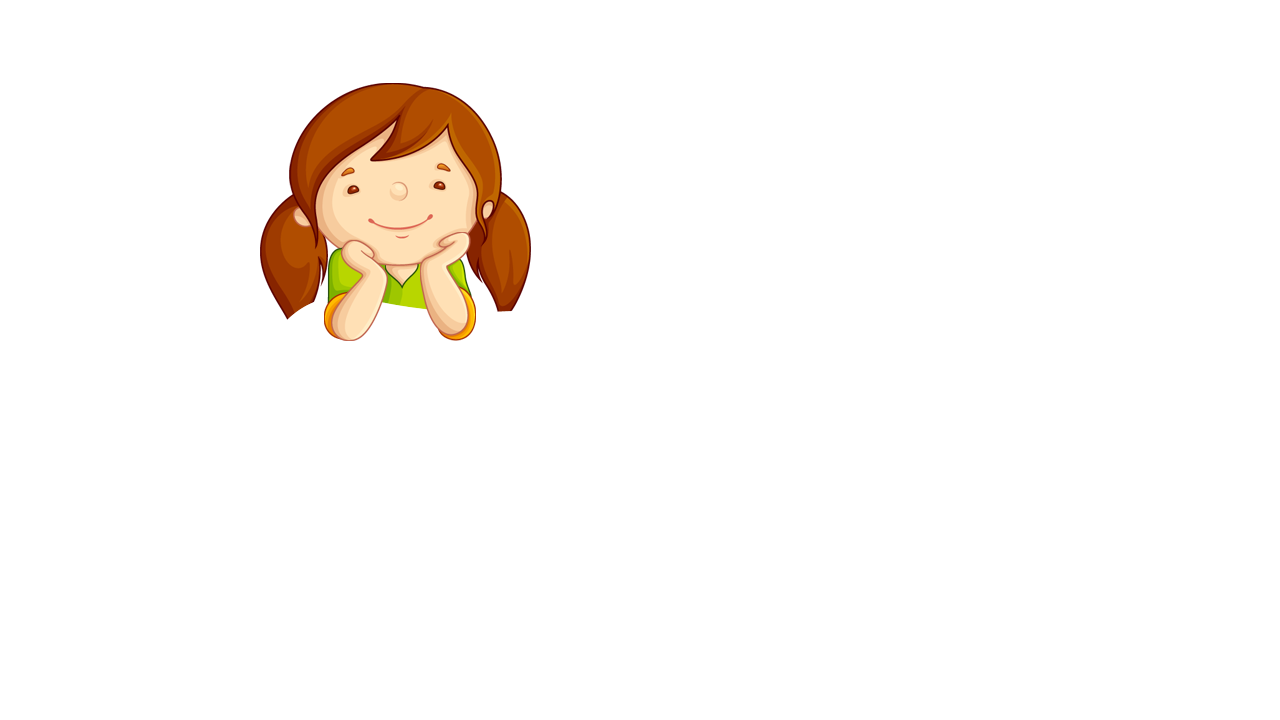 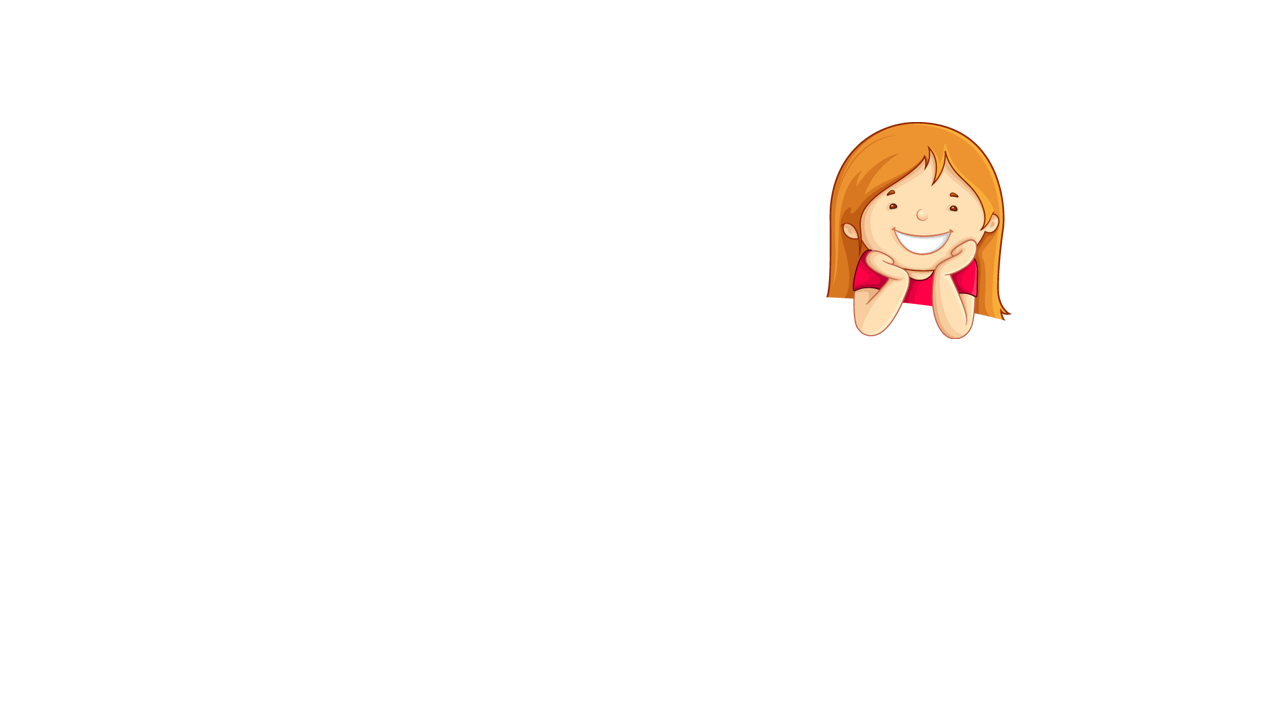 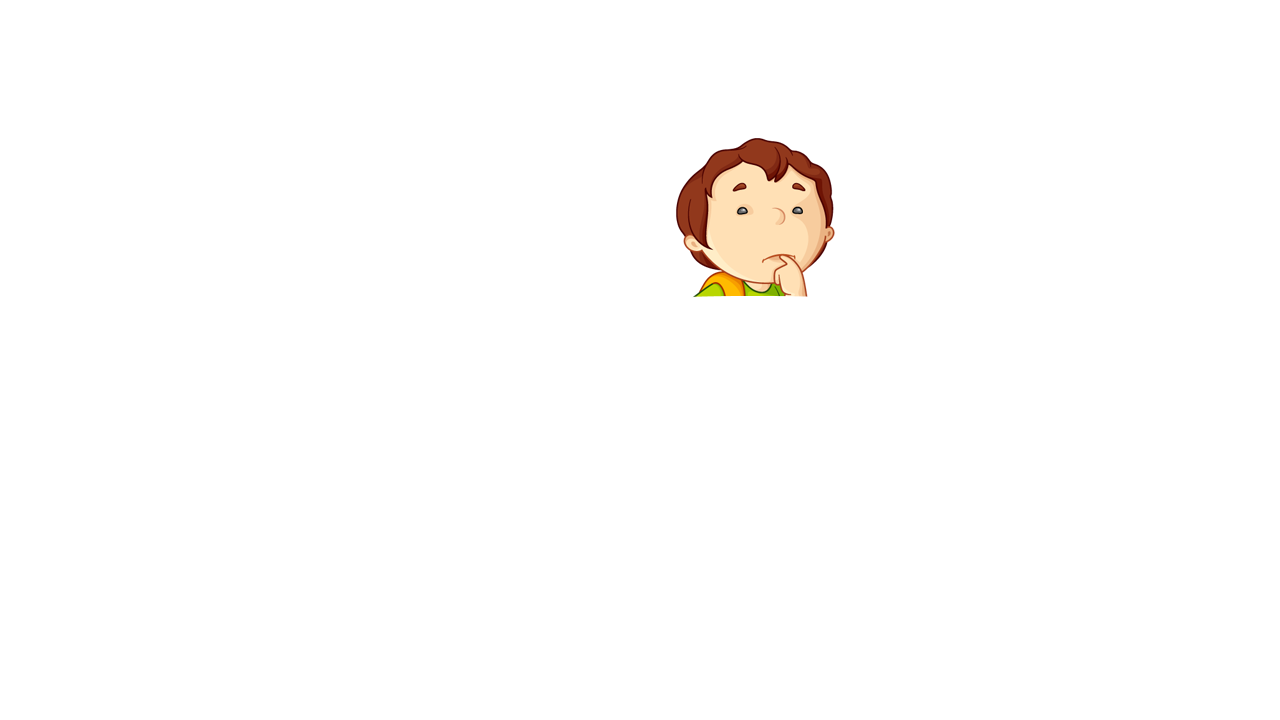 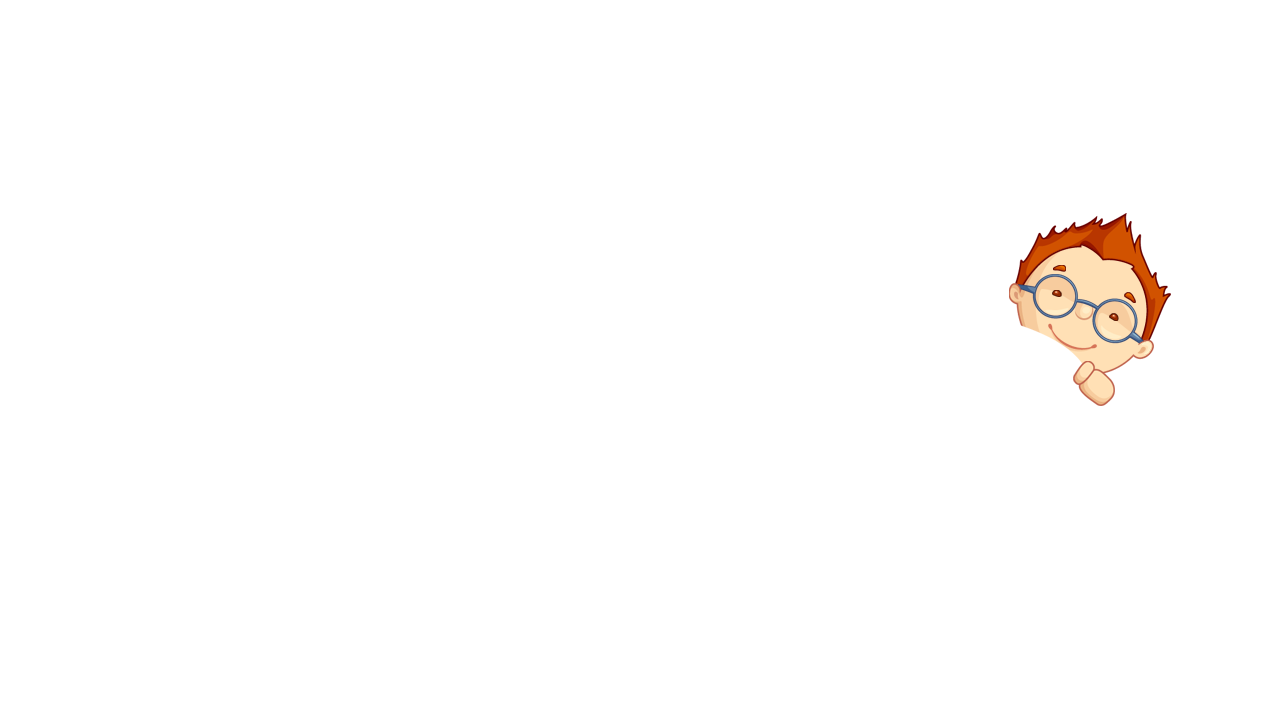 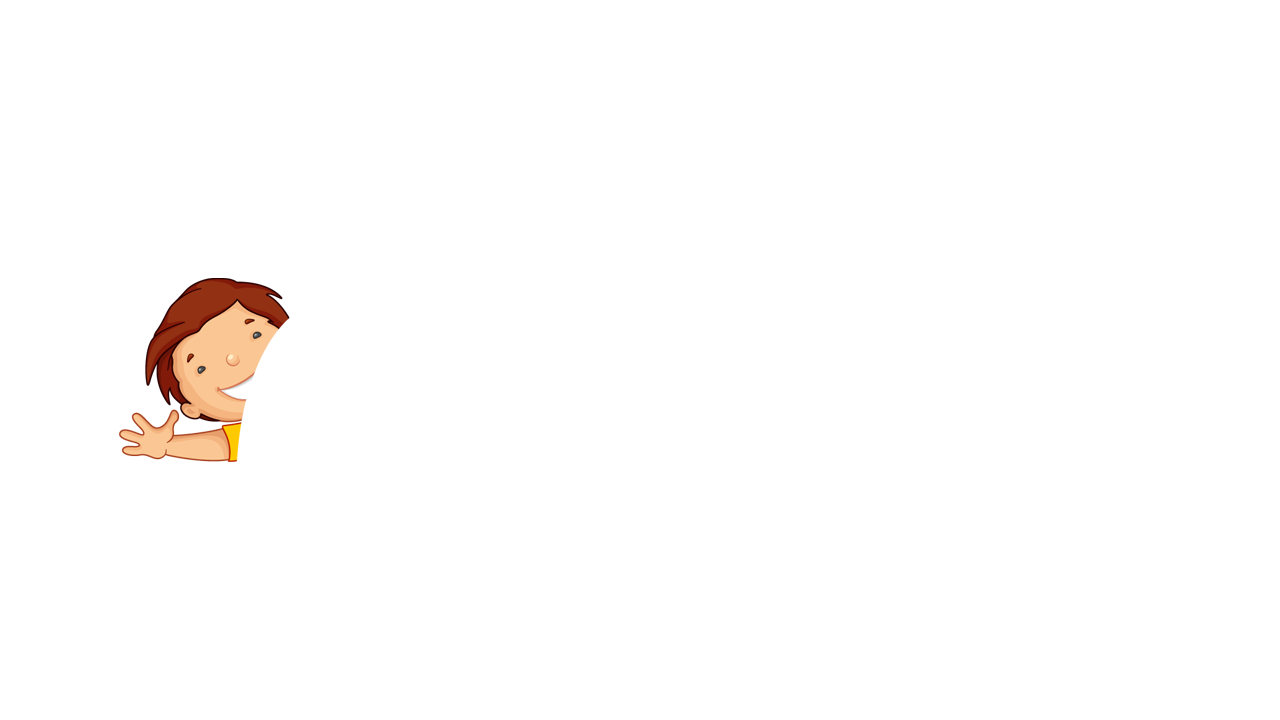 Thanks
Goodbye!